Suport curricular
Instruirea și certificarea utilizatorilor în domeniul ingineriei fabricației pentru Industria 4.0 – Ianuarie 2025
www.astiautomation.com
1
Modulul 2 – Sisteme integrate de conducere (UTM-I40-002)
Viorel Mihai
viorel.mihai@astiautomation.com
www.astiautomation.com
2
Agenda – Modulul 2
Structuri moderne de automate programabile - PLC (Siemens, Allen Bradley, Beckhoff, Phoenix Contact, Bosch Rexroth)
Dezvoltarea aplicațiilor PLC pentru managementul unei celule robotice (standard IEC 61131-3)
Interfețe HMI (Human Machine Interface) pentru monitorizarea și conducerea proceselor industriale
Aspecte de integrare și comunicații industriale in vederea gestionarii unei celule robotice
Studiu de caz:
Modelarea unei aplicații de automatizare cu ajutorul diagramelor de stare
Implementarea unui program de conducere automat cu tehnologii Siemens
www.astiautomation.com
3
Introducere: PLC
PLC (programmable logic controller) – un sistem integrat de conducere, programabil, utilizat pentru controlul echipamentelor industriale sau pentru automatizarea proceselor industriale
www.astiautomation.com
4
Introducere: Piramida automatizării
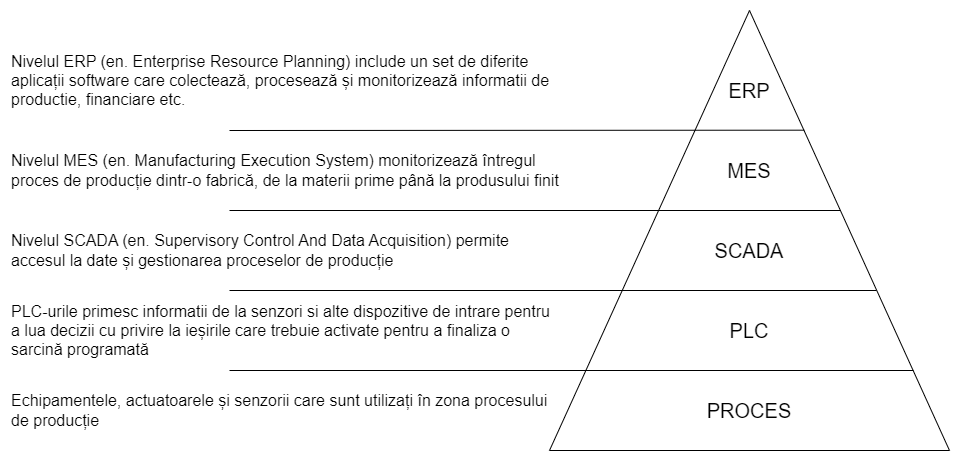 www.astiautomation.com
5
Unde găsim PLC-uri?
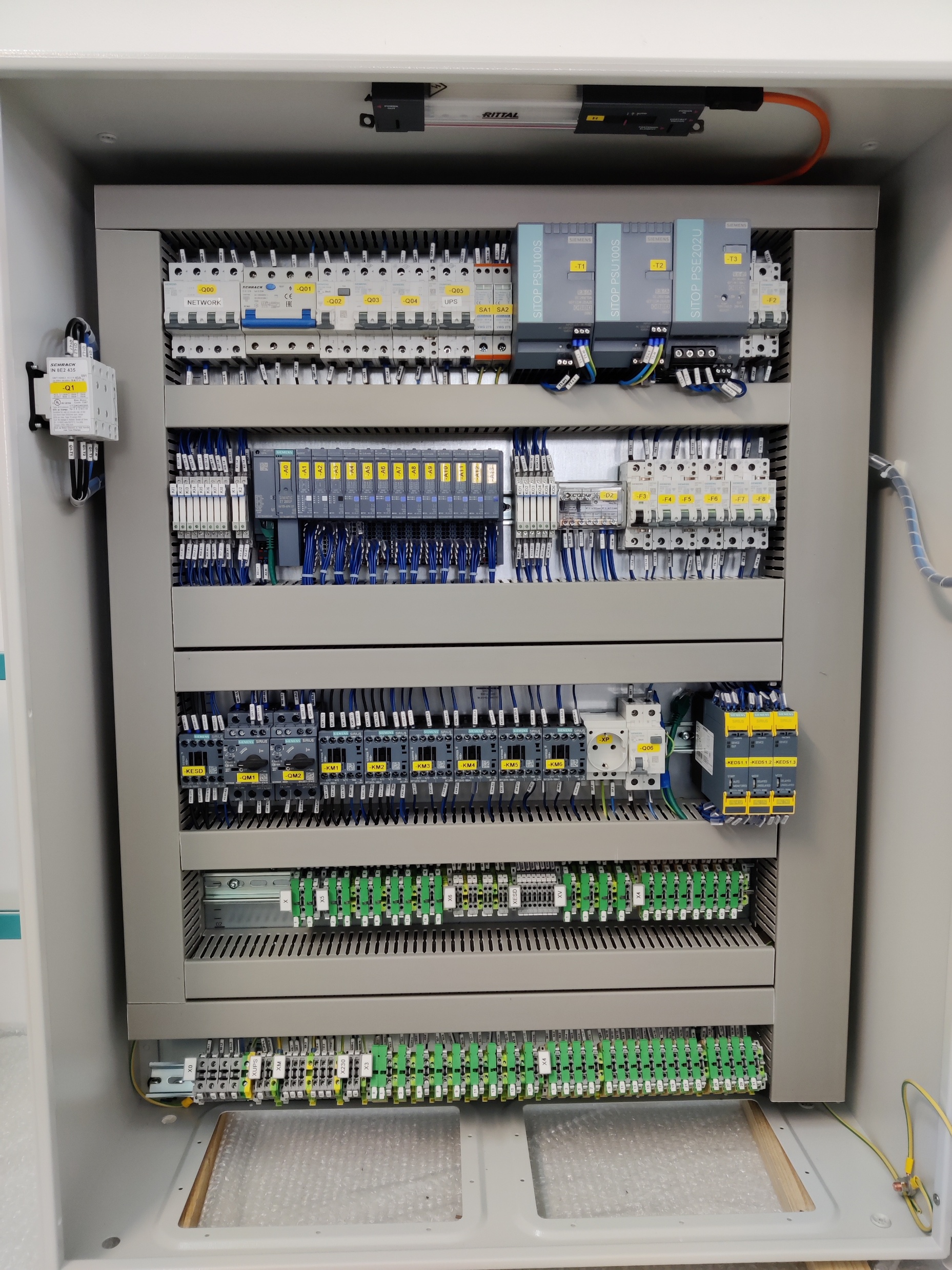 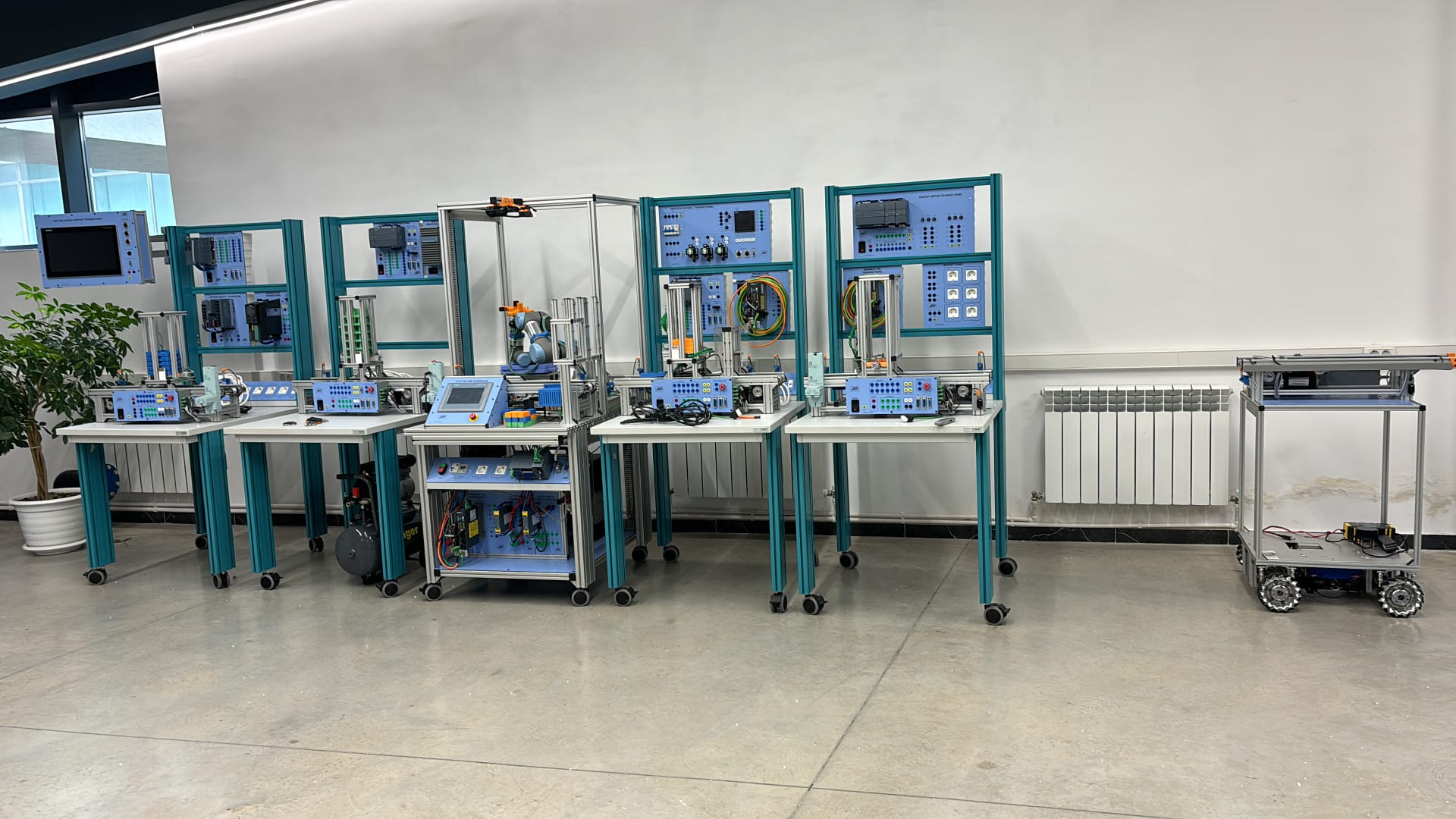 Automatizări Industriale
Laboratorul Industry 4.0
www.astiautomation.com
6
Introducere: Revoluții industriale
Prima revoluție industrială a fost mecanizarea producției. În 1800 motoarele cu aburi au crescut producția din fabrici cu 200% în comparație cu uneltele de mână

A doua revoluție industrială a fost producția în masă și electricitatea. Producția în masă a apărut la sfârșitul secolului al 19-lea, determinată de nevoia de eficiență. Linia de asamblare a lui Henry Ford introdusă în 1913, a redus timpul de construcție a unei mașini de la peste 12 ore la doar 2,5 ore
www.astiautomation.com
7
Introducere: Revoluții industriale
A treia revoluție industrială a fost automatizarea și era digitala. Aceasta a schimbat modul în care ne gândim la producție. Centrală pentru această schimbare a fost introducerea Programmable Logic Controllers (PLC). Aceste dispozitive au redefinit automatizarea, ajutând industriile să devină mai eficiente și mai fiabile
www.astiautomation.com
8
Introducere: PLC-ul in Industry 4.0
Industria 4.0 se caracterizează prin integrarea mai multor tehnologii cheie (Big Data and Analytics, Cloud Computing, Predictive Maintenance, Augmented/Virtual, and Mixed Reality, Smart Security Systems, Industrial Internet of Things) care îmbunătățesc procesele de fabricație și eficiența operațională.
PLC-urile joacă un rol vital în colectarea și transmiterea datelor. Acestea captează date în timp real de la mașini și senzori, permițând analiza în timp real.
www.astiautomation.com
9
Introducere: PLC-ul in Industry 4.0
PLC-urile moderne se pot integra cu tehnologii avansate, precum:
Conectivitate Cloud: PLC-urile se pot conecta la sistemele cloud pentru capacități îmbunătățite de stocare și procesare a datelor, permițând accesul în timp real la informații
Folosind date din PLC-uri, utilizatorii pot implementa strategii de mentenanță predictivă. Analizând datele de performanță, aceștia pot programa întreținerea înainte de a se întâmpla defecțiuni critice
PLC-urile permit monitorizarea în timp real a proceselor de producție. Acestea pot contribui la menținerea unor standarde de înaltă calitate și la îmbunătățirea ratelor de randament
www.astiautomation.com
10
Introducere: Scurt istoric
Ascensiunea PLC-urilor a început la sfârșitul anilor 1960, ca răspuns la nevoia tot mai mare de sisteme de control flexibile și fiabile, care ar putea înlocui logica releelor ​​cablate
Primul PLC, Modicon model 084, dezvoltat de Richard Morley în 1969 pentru General Motors, a fost conceput pentru a controla mașinile liniei de asamblare pentru industria auto
In anii 1980 și 1990 s-au integrat caracteristici mai sofisticate, cum ar fi puterea de procesare crescută, memoria îmbunătățită și introducerea capacităților de rețea, care au permis PLC-urilor să comunice cu alte dispozitive și sisteme.
www.astiautomation.com
11
Introducere: Relee vs PLC
Necesitatea reproiectării unei porțiuni mari de circuit la o modificare a specificațiilor de proiectare
Procesare lentă
Soluție voluminoasă
Flexibilitate redusă
Cost ridicat de portabilitate
Depanare dificilă
Schimbările în logica de control se fac rapid, prin modificări software
Scalabilitate și întreținere ușoară (arhitectură modulară)
Design robust
Dimensiuni reduse, consum și costuri
Posibilitatea simulării circuitului de conducere
www.astiautomation.com
12
PLC
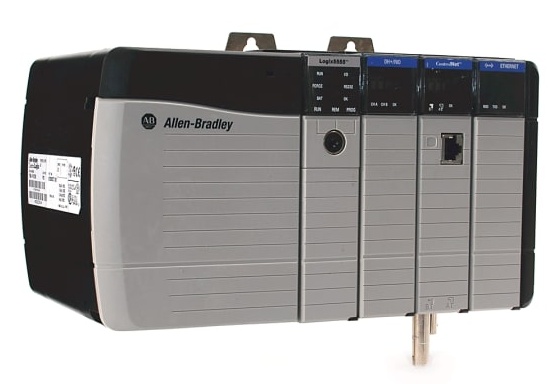 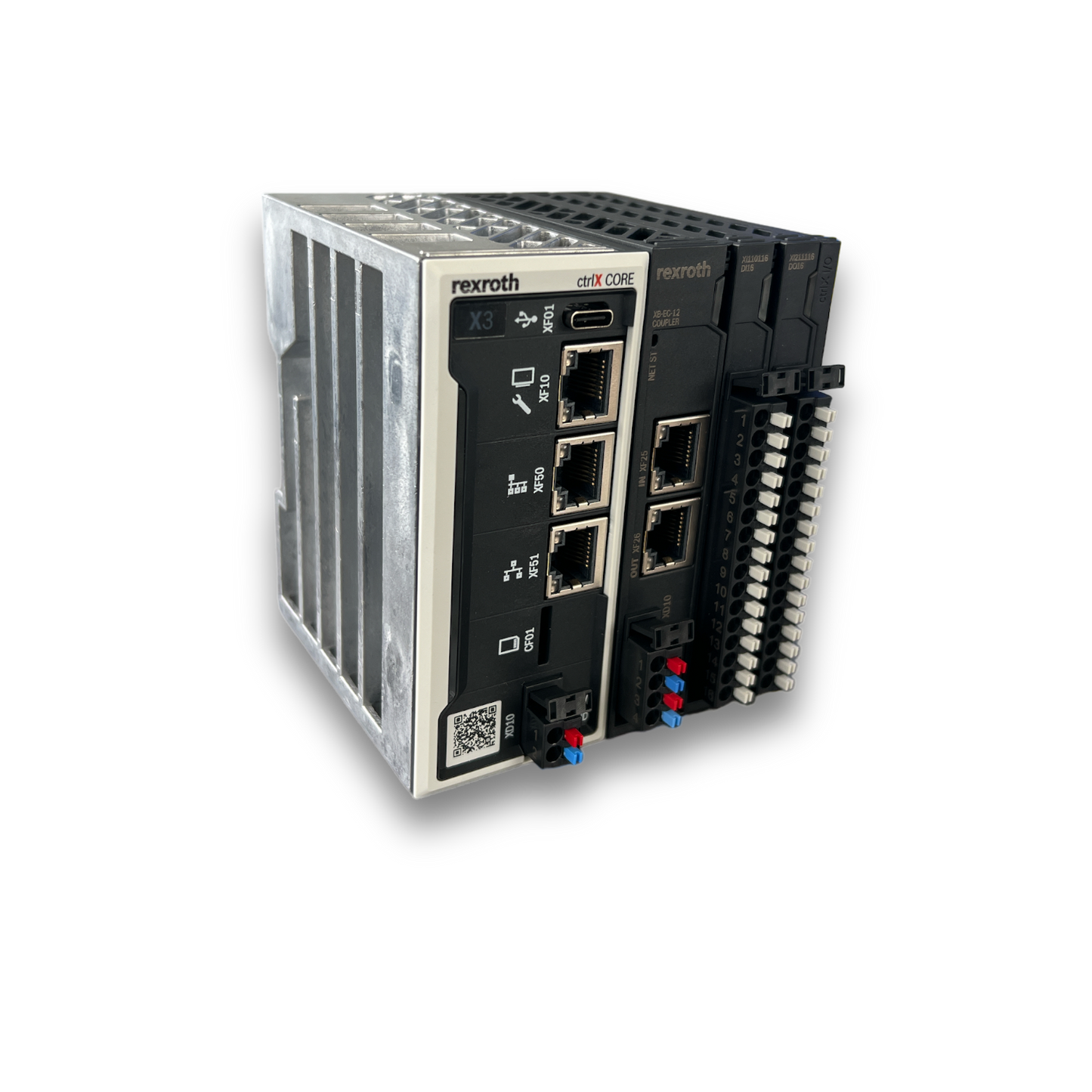 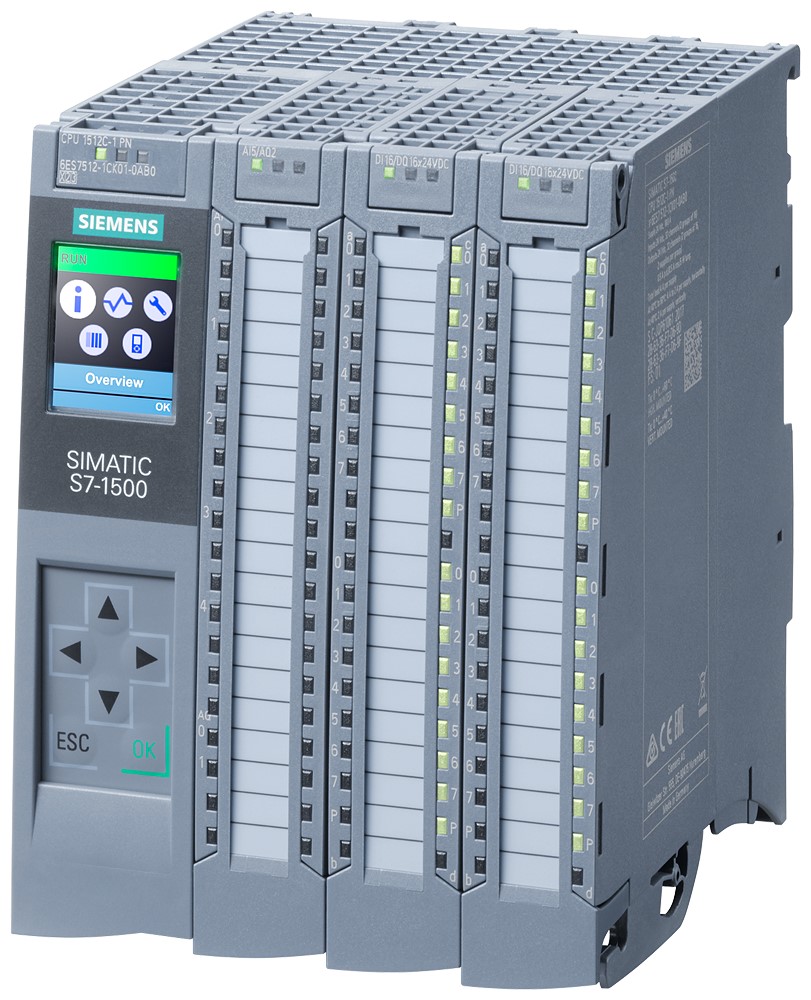 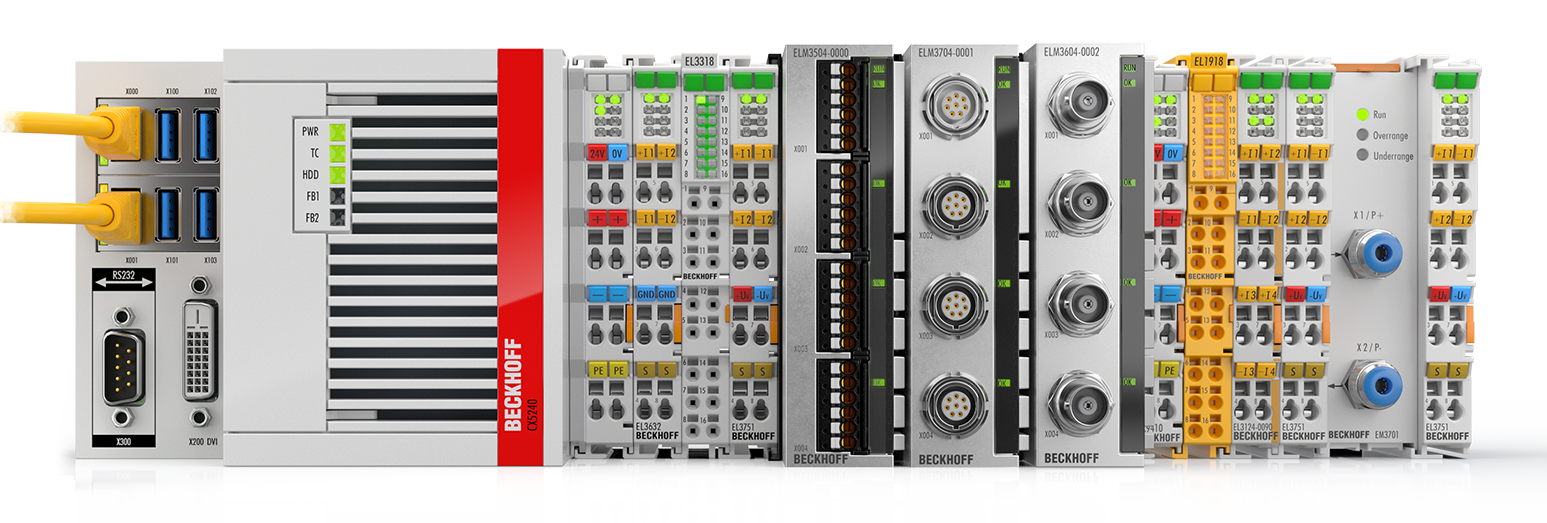 Siemens
Beckhoff
Bosch Rexroth
Allen Bradley
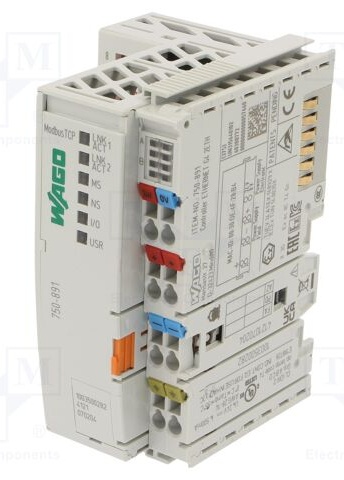 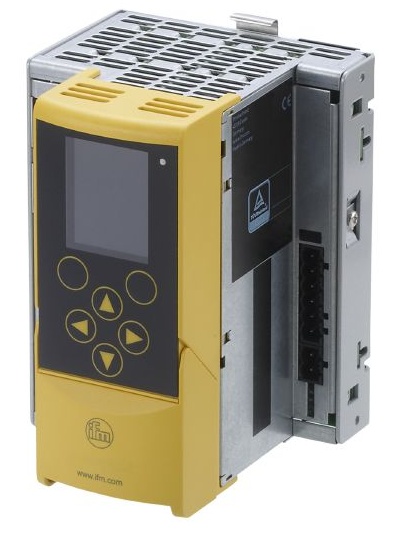 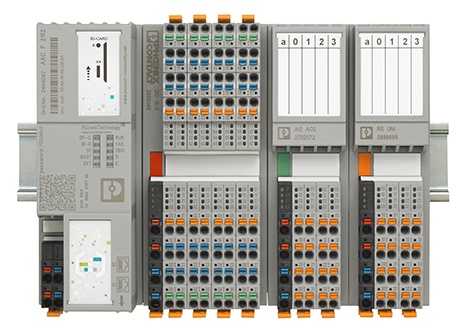 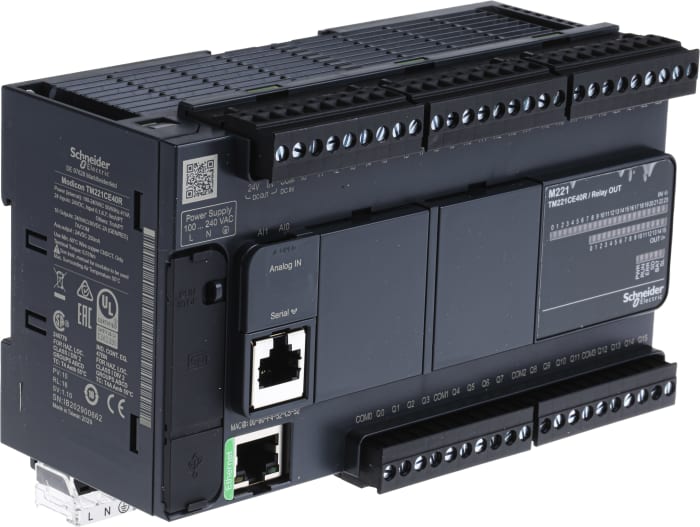 Wago
Phoenix Contact
IFM
Schneider
www.astiautomation.com
13
PLC: Structură
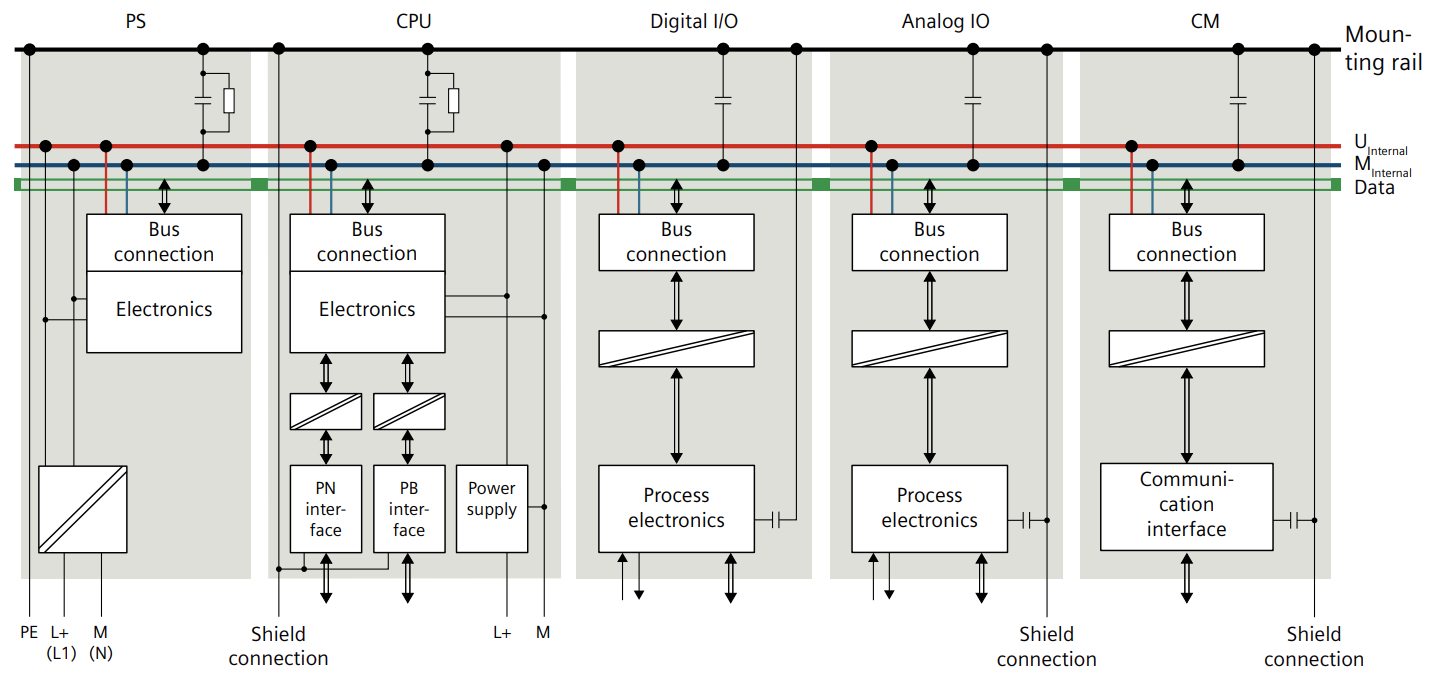 www.astiautomation.com
14
PLC: Structură: Backplane
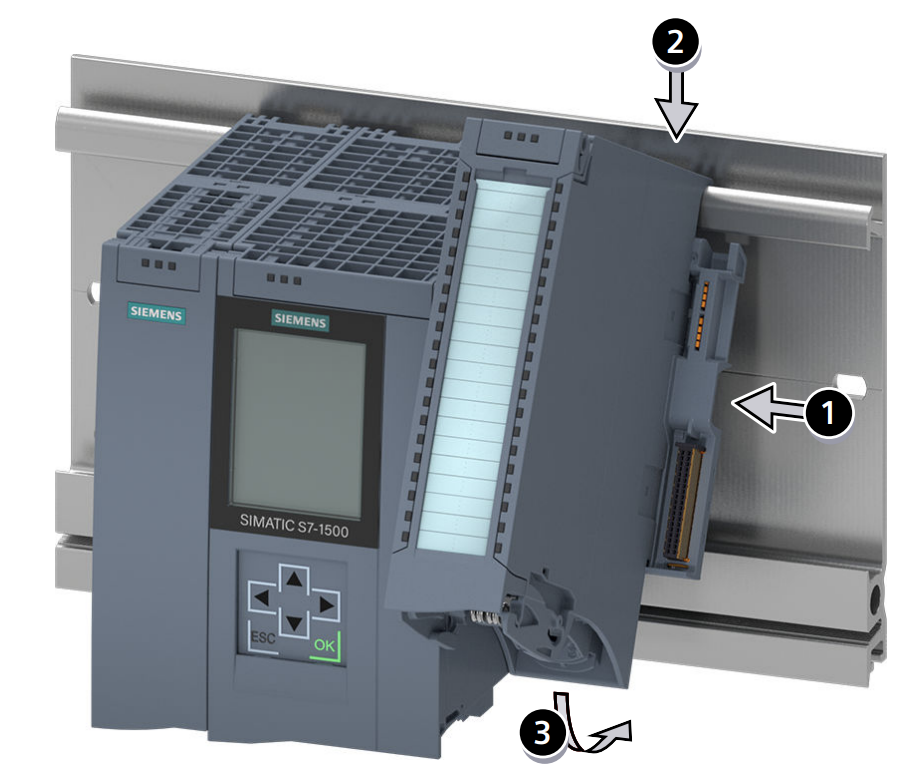 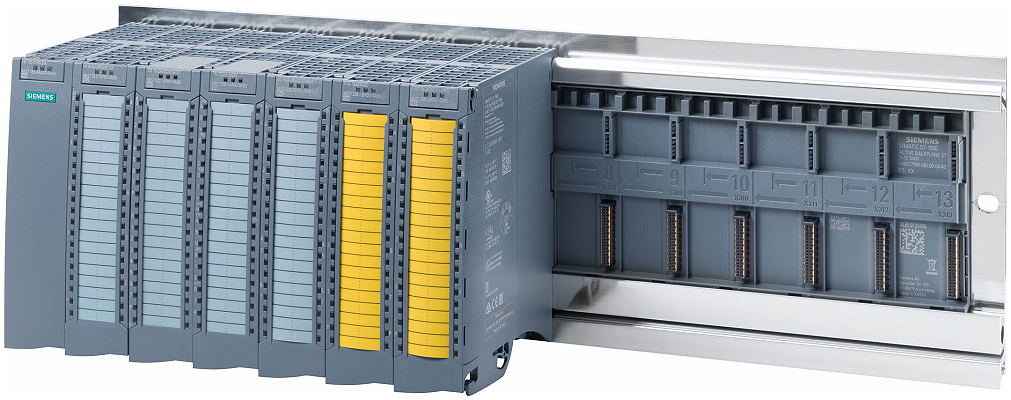 Backplane pasiv
Backplane activ
Deconectarea și conectarea fără reacție a modulelor I/O în timpul funcționării
Rezervă capacitate pentru utilizare ulterioară
www.astiautomation.com
15
PLC: Structură: CPU Compact
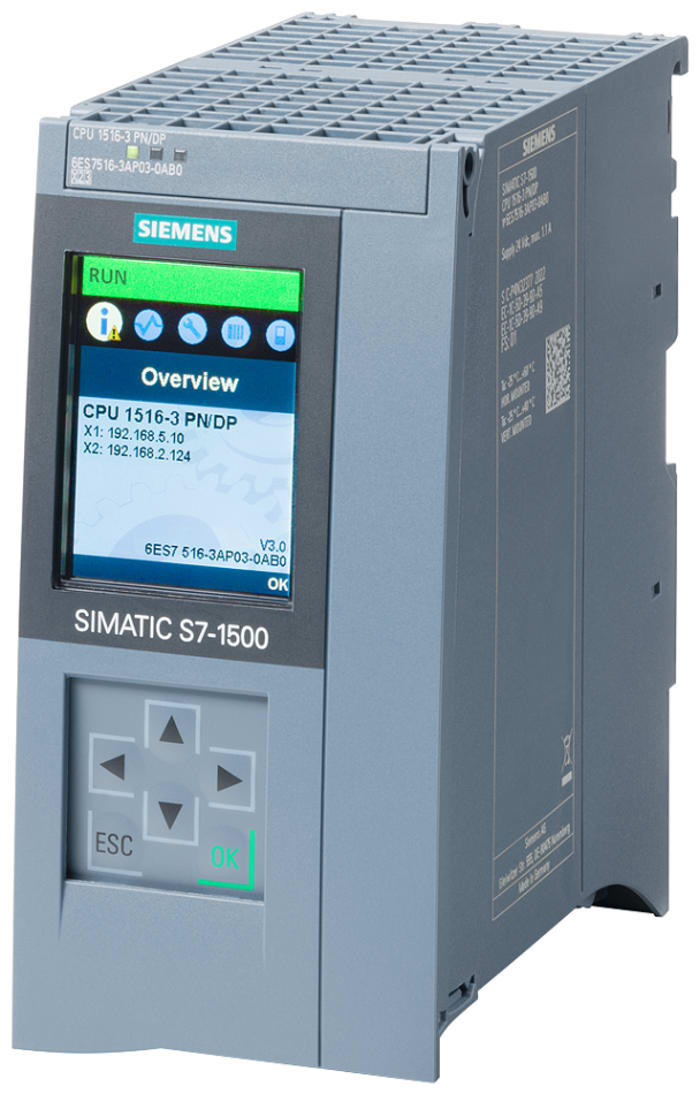 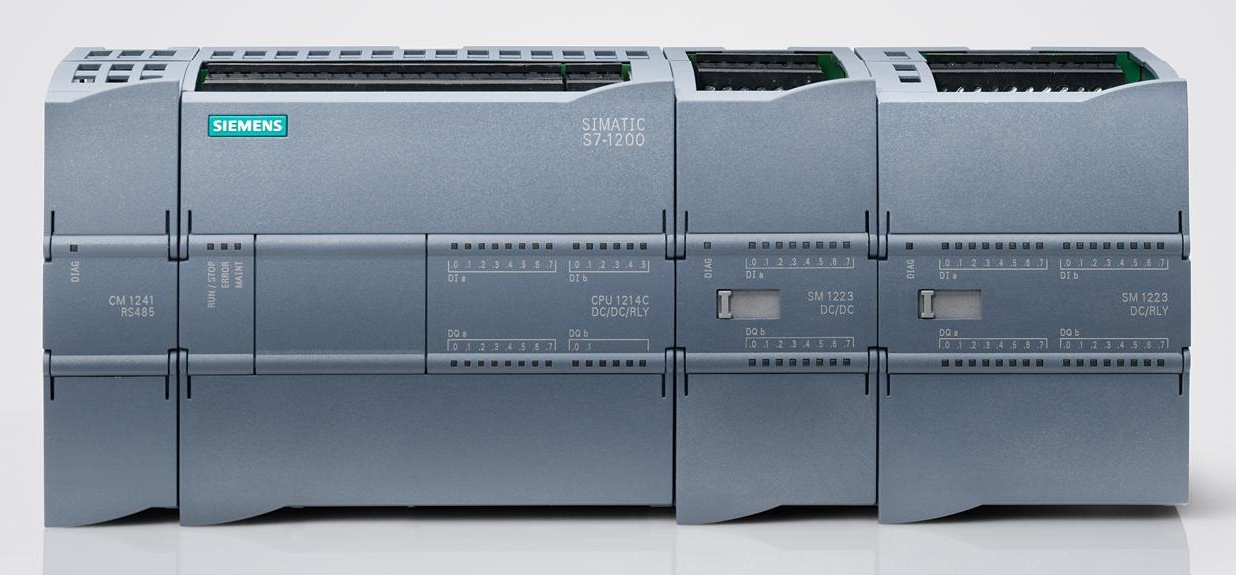 CPU compact
I/O-uri disponibile direct pe CPU

! Un CPU compact poate sa fie si modular
CPU modular
CPU-ul nu prezinta I/O-uri
Modulele IO sunt dispozitive independente de CPU
www.astiautomation.com
16
Unitatea centrală (CPU)
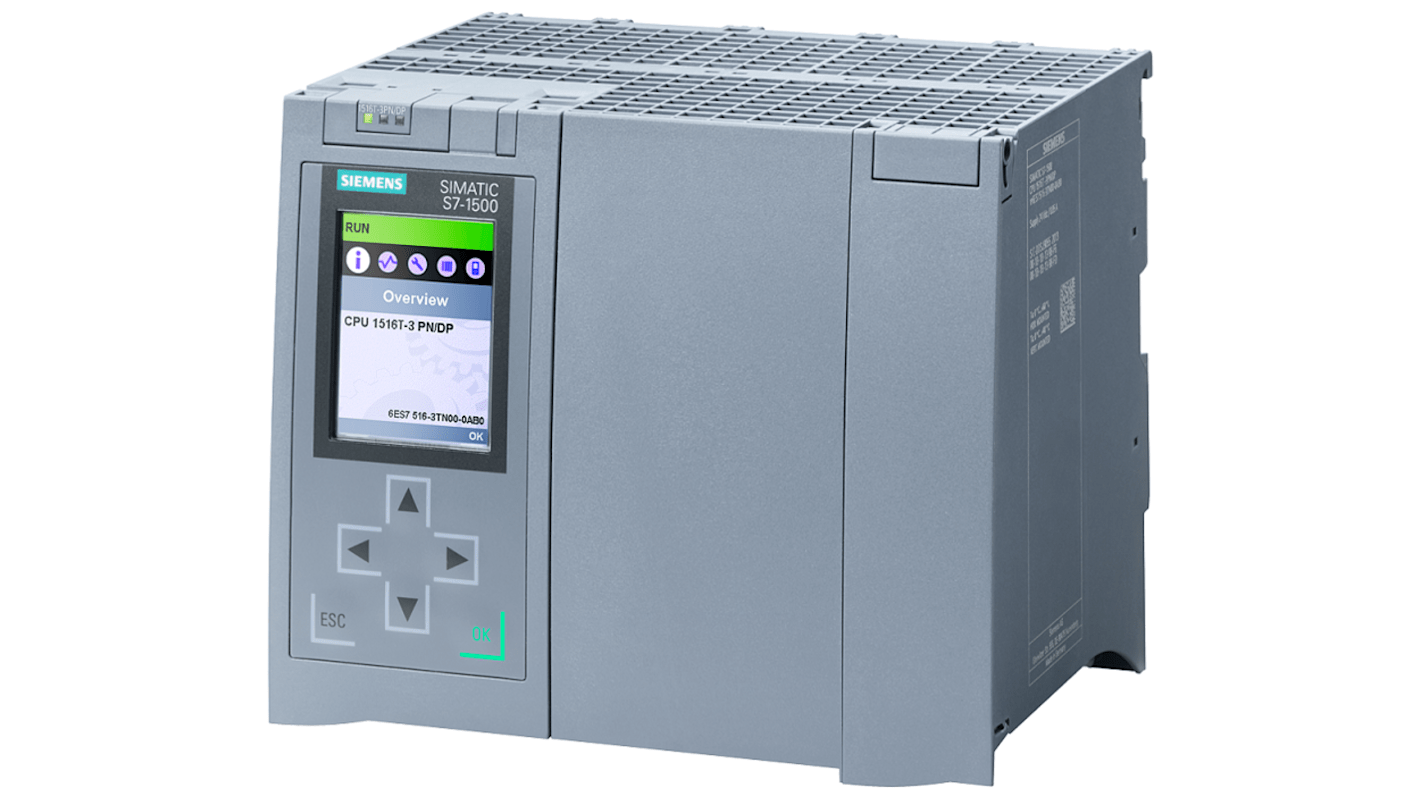 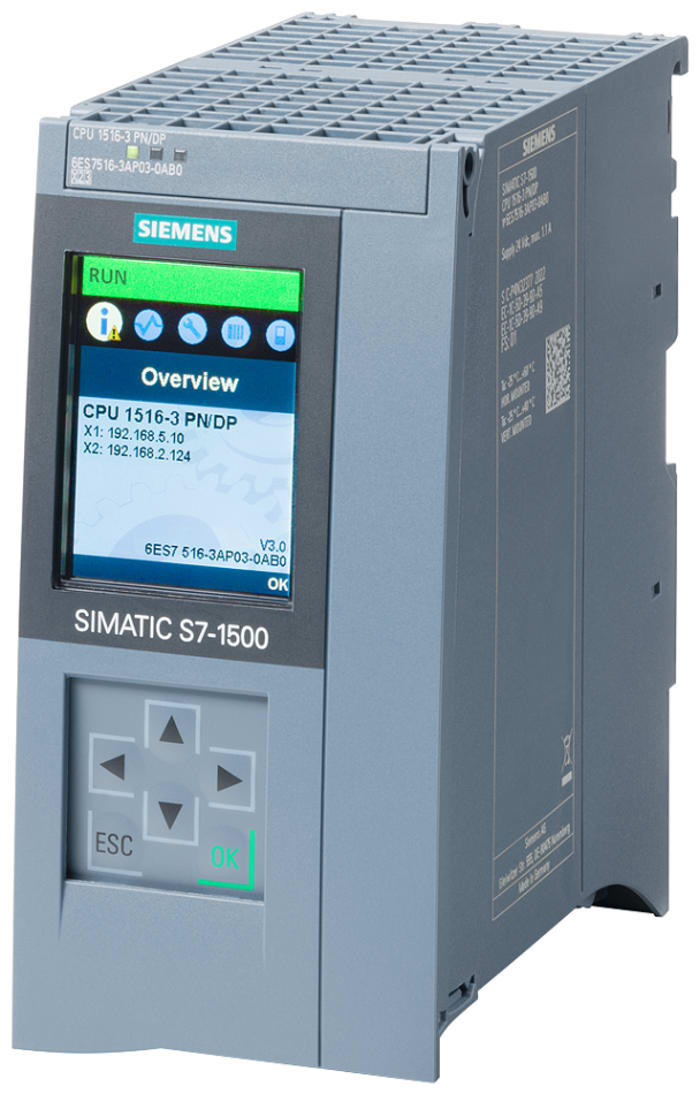 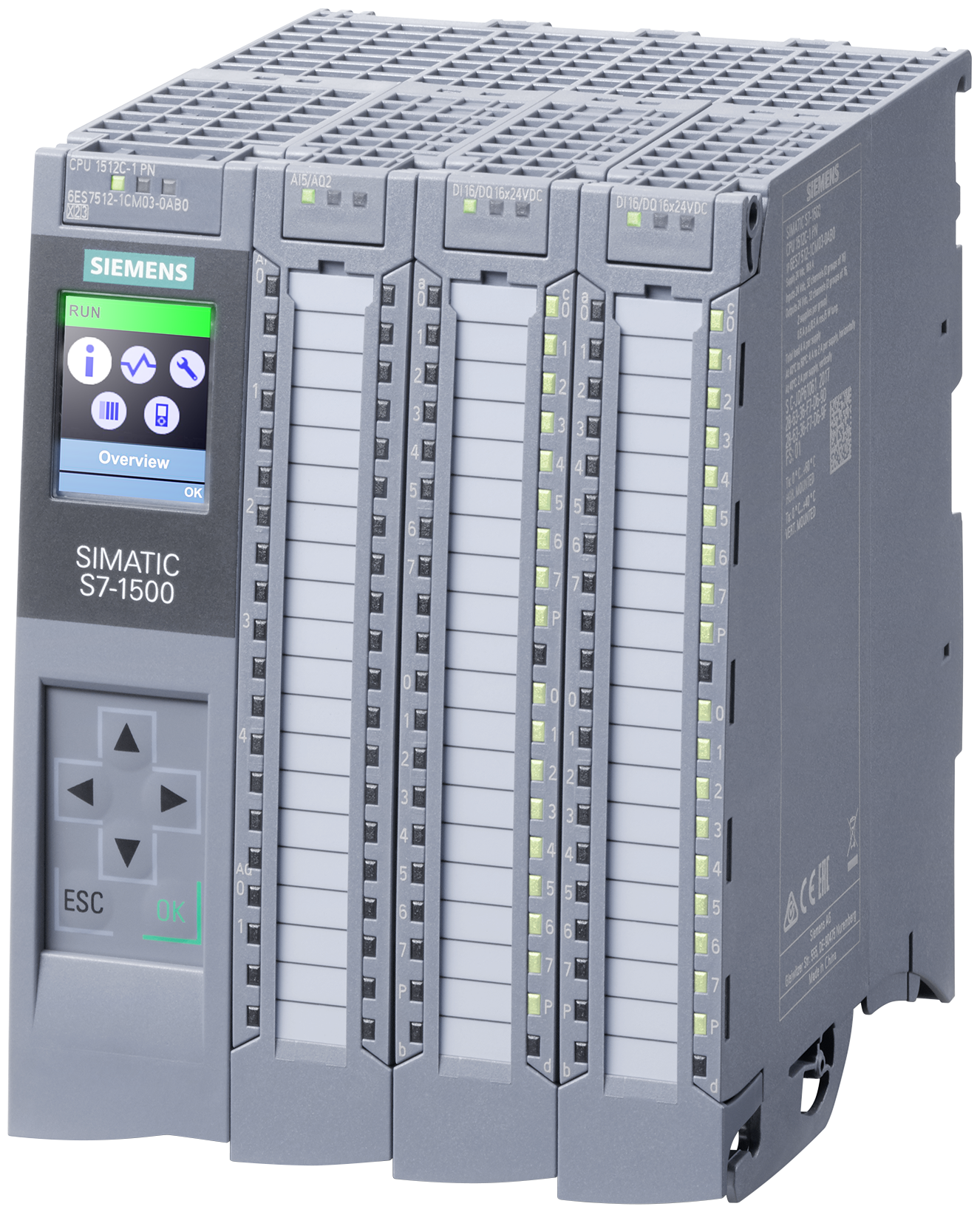 CPU S7-1500
CPU S7-1500T
CPU Compact S7-1500C
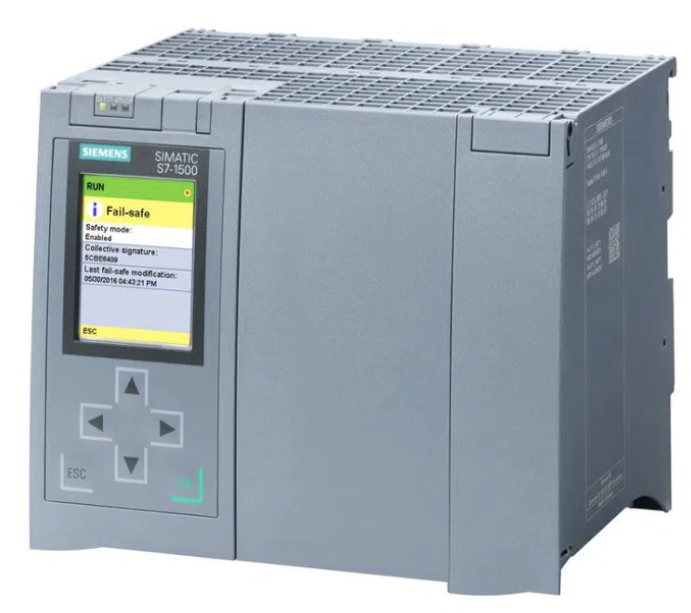 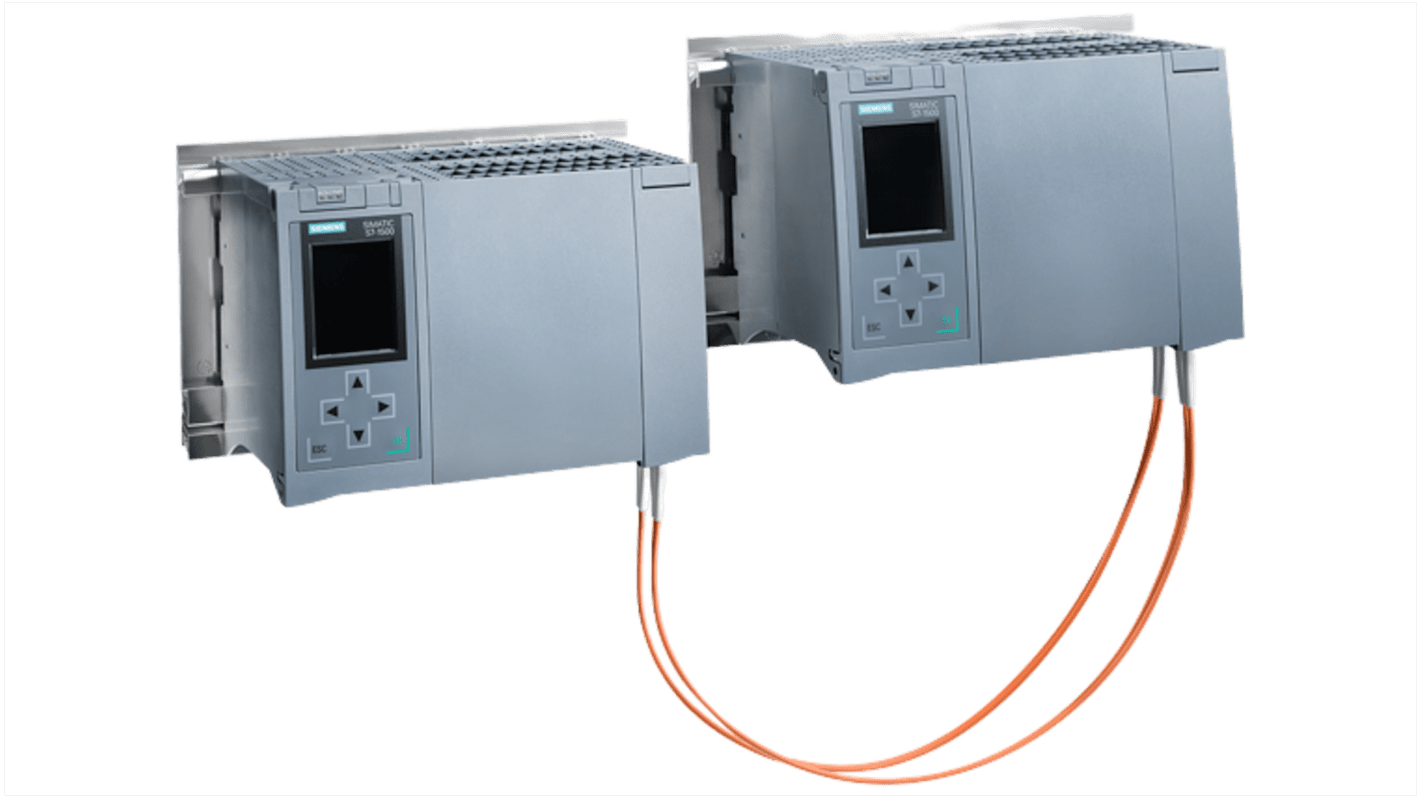 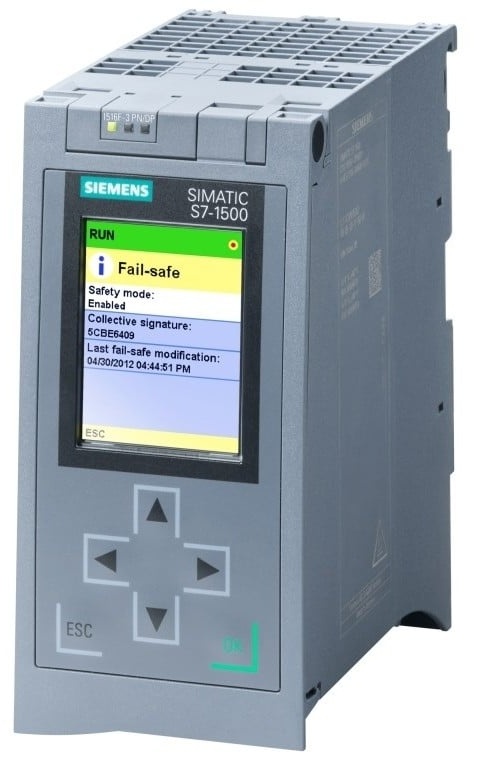 CPU S7-1500H
CPU S7-1500HF
CPU S7-1500F
CPU S7-1500TF
www.astiautomation.com
17
Unitatea centrală (CPU)
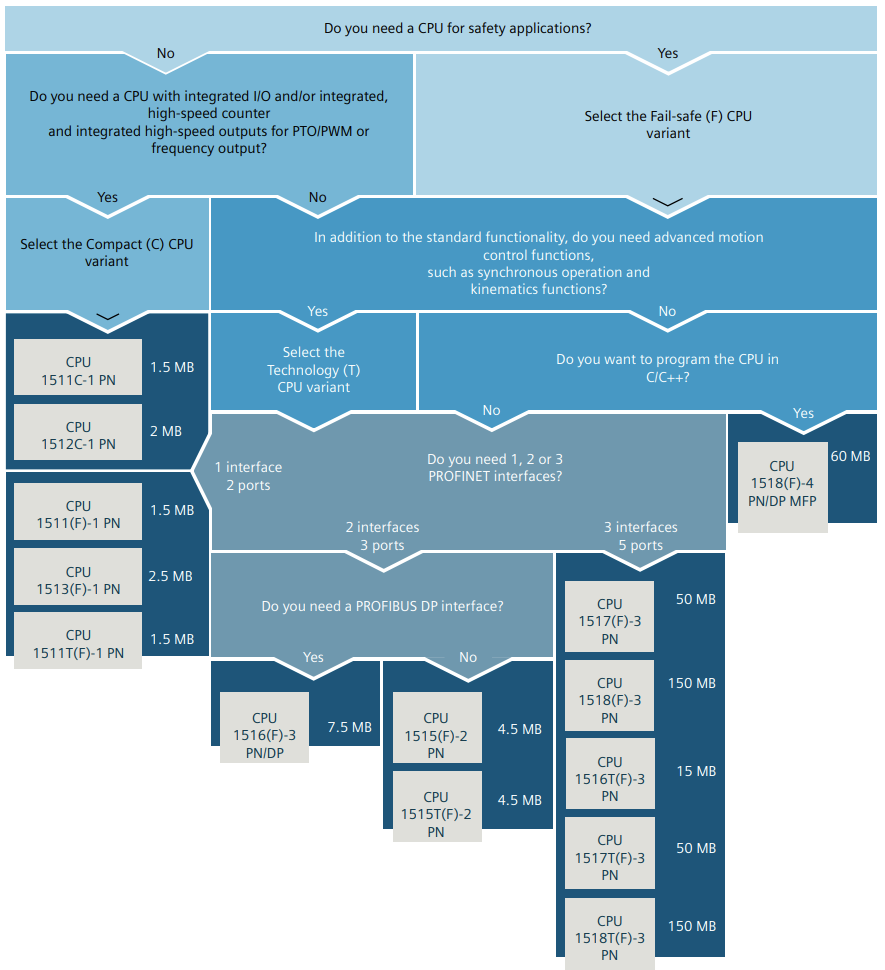 Producător
Procesor 
Memorie program
Memorie de date
Comunicație
Capabilități software
Standard / Failsafe
Număr de module I/O
www.astiautomation.com
18
Modul de intrare digitală
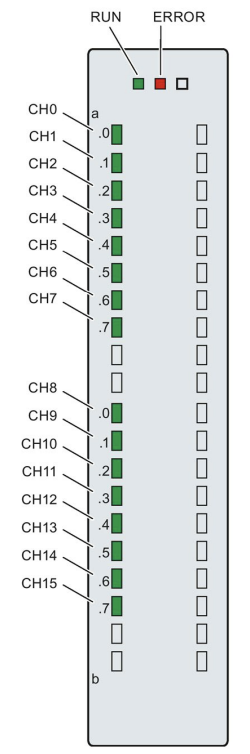 Caracteristici:
In general, 24VDC
Leduri de stare
Frecventa de comutare
Cum aleg un modul de intrare digitala?
Numărul de intrări
Frecventa de comutare
Standard/Failsafe
Standard/NAMUR
Sink/Source
www.astiautomation.com
19
Modul de intrare digitală
① Interfață backplane bus 
② Mod de operare "sinking" 
③ Mod de operare "sourcing"
www.astiautomation.com
20
Modul de ieșire digitală
Caracteristici:
In general, 24VDC
Leduri de stare
Curent maxim
Ieșire pe tranzistor / releu
Cum aleg un modul de ieșire digitala?
Tensiune ieșire
Curent maxim
Frecventa de comutare
Standard/Failsafe
Capabilitate PWM
Numărul de ieșiri
Sink/Source
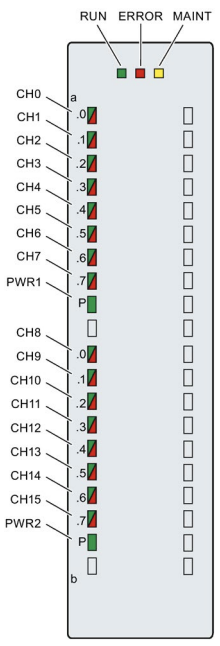 www.astiautomation.com
21
Modul de ieșire digital sink
www.astiautomation.com
22
Modul de intrare analogică
Caracteristici:
In tensiune: 0-10V, -10V – 10V
In curent: 4-20mA, 0-20mA
Cum aleg un modul de intrare analogica?
Tipul semnalului si domeniul
Standard/Failsafe
Numărul de intrări
Tipul conexiunii: 2, 4 fire
Rezoluția
Cu/Fără comunicație HART
www.astiautomation.com
23
Modul de ieșire analogică
Caracteristici:
In tensiune: 0-10V, -10V – 10V
In curent: 4-20mA, 0-20mA
Cum aleg un modul de ieșire analogica?
Tipul semnalului si domeniul
Tipul conexiunii: 2, 4 fire
Numărul de ieșiri
Rezoluția
Cu/Fără comunicație HART
www.astiautomation.com
24
Module speciale
IO digitale, IO analogice
Comunicații (IO-Link, Profinet etc)
Power meter
Counter
Encoder
Celule de cântărire
Inteligenta artificiala
Cu gama de temperatura extinsa (ex. -40…+70 °C)
Failsafe
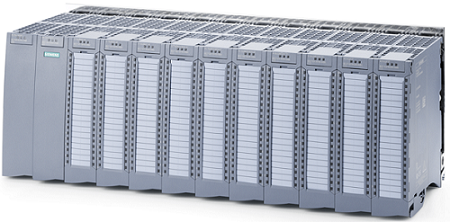 www.astiautomation.com
25
Exemplu structura Siemens
S7-1500
Module I/O conectate pe backplane-ul PLC-ului
Module I/O include in periferii distribuite
Comunicații industriale
HMI (Human Machine Interface)
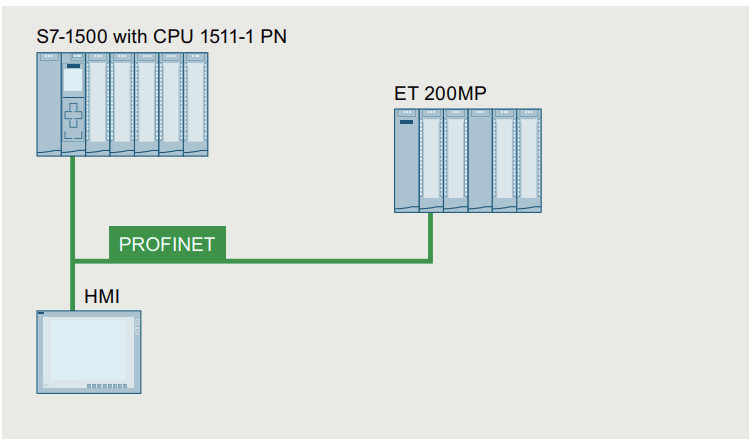 www.astiautomation.com
26
Beckhoff PC
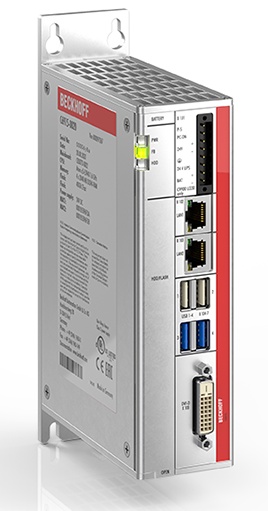 Beckhoff IPC
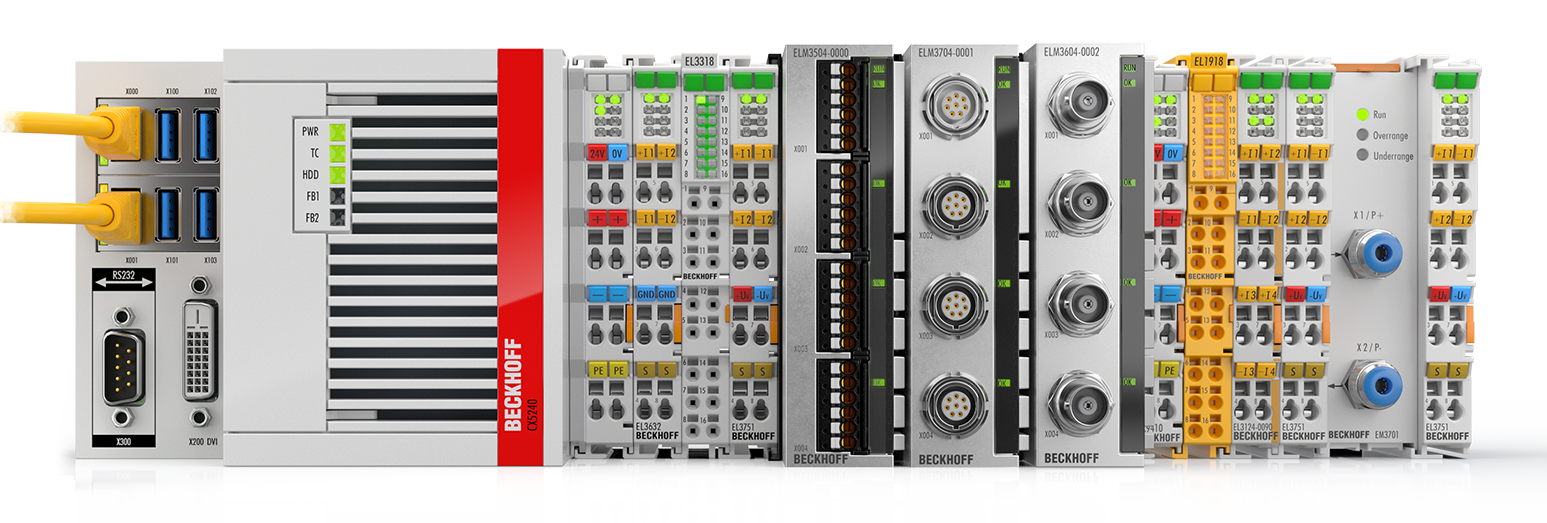 Beckhoff Embedded PC
www.astiautomation.com
27
Bosch Rexroth ctrlX CORE
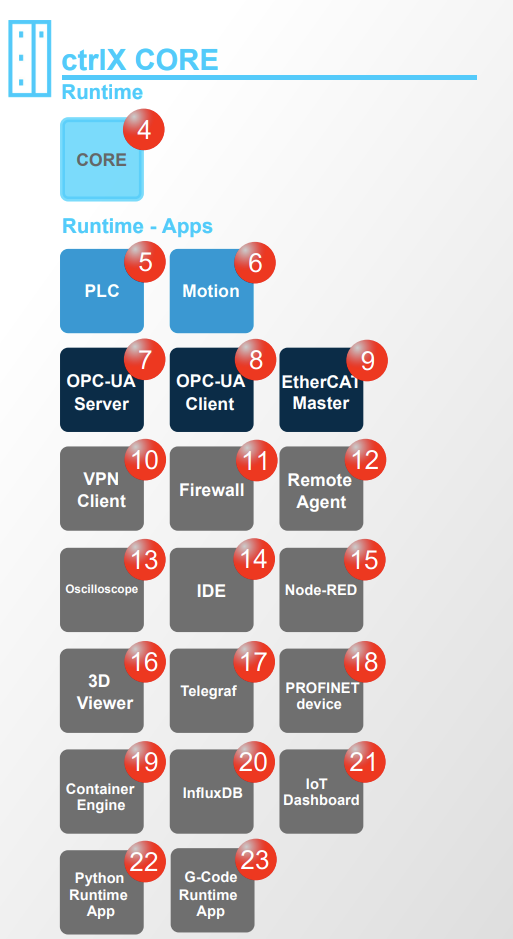 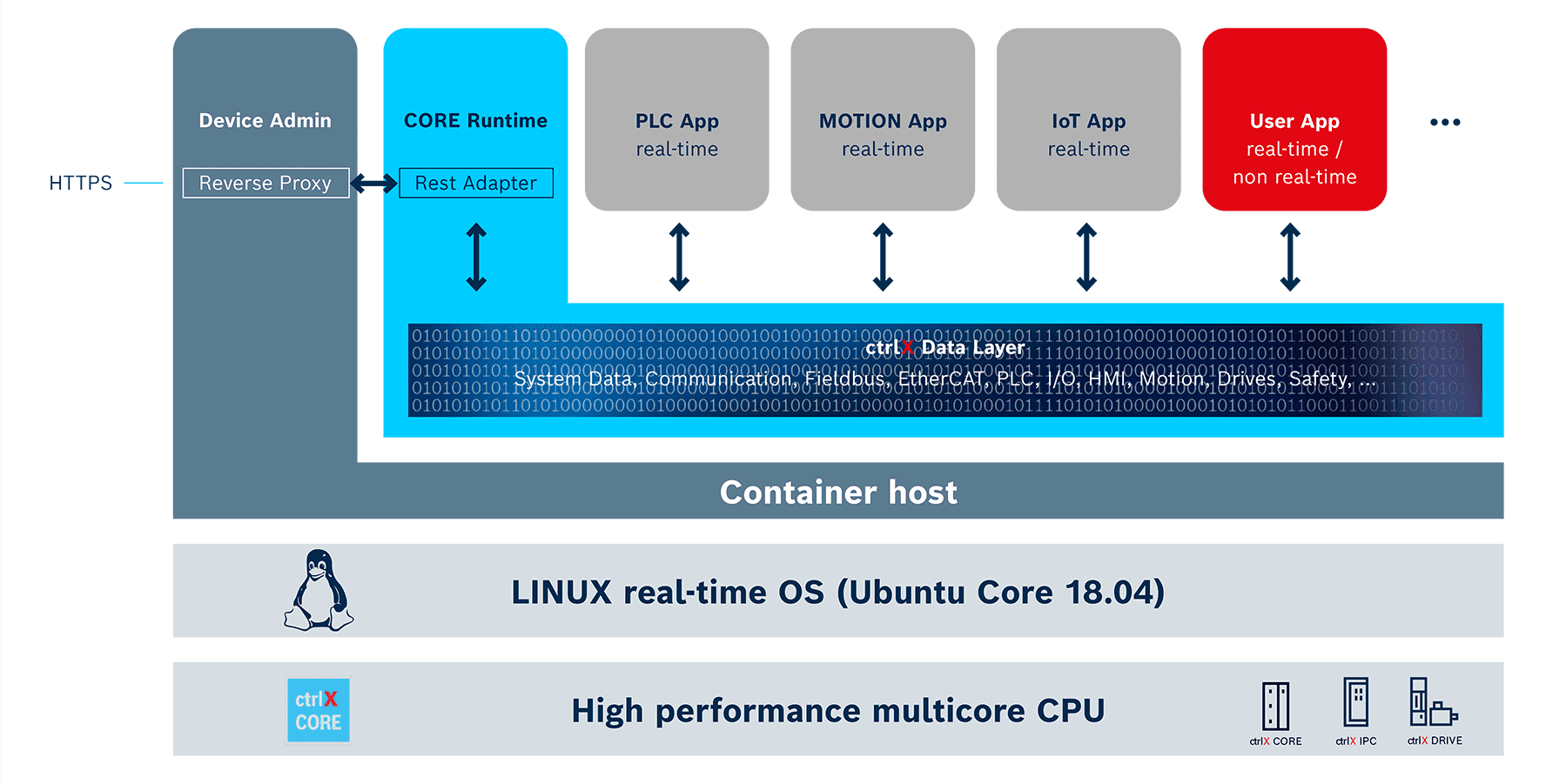 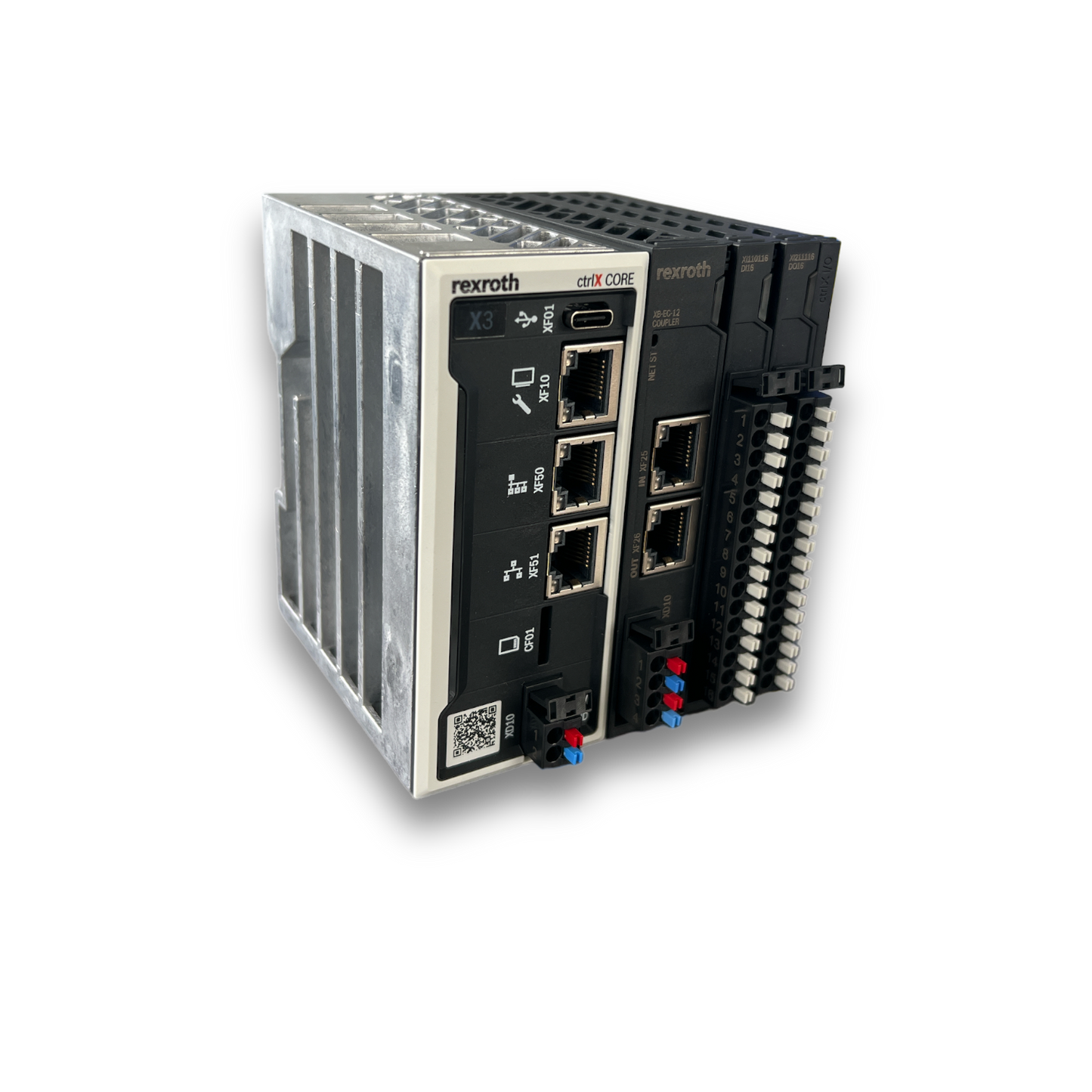 www.astiautomation.com
28
Standardizare PLC
IEC 61131-1:2003 Part 1: General information
IEC 61131-2:2017 Part 2: Equipment requirements and tests
IEC 61131-3:2013 Part 3: Programming languages
IEC TR 61131-4:2004 Part 4: User guidelines
IEC 61131-5:2000 Part 5: Communications
IEC 61131-6:2012 Part 6: Functional safety
IEC 61131-7:2000 Part 7: Fuzzy control programming
...
www.astiautomation.com
29
Standard IEC 61131-3:2013
IEC 61131-3:2013 specifică sintaxa și semantica unei suite unificate de limbaje de programare pentru PLC-uri. Această suită constă in:
două limbaje textuale:
Lista de instrucțiuni (IL)
Text structurat (ST)
două limbaje grafice
Diagrama ladder (LD)
Diagrama cu blocuri funcționale (FBD)
Standardul definește si un tool de structurare software numit SFC (Sequential Function Chart)
Ediții:
1 - 1993-03-22 - IEC 61131-3:1993 - Revised
2 - 2003-01-21 - IEC 61131-3:2003 - Revised	
3 - 2013-02-20 - IEC 61131-3:2013 - Valid	
4 - 2025-06-13
www.astiautomation.com
30
IEC 61131-3: Model software
www.astiautomation.com
31
IEC 61131-3: Model software
POU (Program organization unit):
Function
Function block
Program
www.astiautomation.com
32
IEC 61131-3: Tipuri de date
BOOL – 1 bit (0,1)
BYTE – 8 bit (1 byte)
WORD – 16 bit (2 byte)
DWORD – 32 bit (4 byte)
LWORD – 64 bit (8 byte)
www.astiautomation.com
33
IEC 61131-3: Tipuri de date intregi
SINT – signed short integer (1 byte)
INT – signed integer (2 byte)
DINT – signed double integer (4 byte)
LINT – signed long integer (8 byte)
USINT – Unsigned short integer (1 byte)
UINT – Unsigned integer (2 byte)
UDINT – Unsigned double integer (4 byte)
ULINT – Unsigned long integer (8 byte)
www.astiautomation.com
34
IEC 61131-3: Tipuri de date reale
REAL – (4 byte)
LREAL – (8 byte)
www.astiautomation.com
35
IEC 61131-3: Tipuri de date de timp
TIME – T#5m90s15ms
LTIME – (8 byte) T#5m90s15ms542us15ns
DATE – data de calendar
TIME_OF_DAY / TOD – timp
DATE_AND_TIME / DT – data si timp
www.astiautomation.com
36
IEC 61131-3: Tipuri de date caracter
CHAR – caracter (1 byte, 0 to 255 of ISO/IEC 10646)
WCHAR – caracter pe 2 octeti (2 byte, 0 to 65535 of ISO/IEC 10646)
STRING – sir de caractere de tip CHAR
WSTRING – sir de caractere de tip WCHAR
www.astiautomation.com
37
IEC 61131-3: Limbaje de programare
Limbaje textuale:
Lista de instrucțiuni IL (instruction list)
Text structurat ST (Structured Text)
Limbaje grafice
Diagrama ladder LD (Ladder Diagram)
Diagrama cu blocuri funcționale FBD (Function Block Diagram)
Tool de structurare program numit SFC (Sequential Function Chart)
www.astiautomation.com
38
Instruction List (IL)
IL este un limbaj de programare asemănător cu un limbaj de asamblare
O instrucțiune, care este o comandă executabilă pentru PLC, este descrisă într-o singură linie
O instrucțiune constă dintr-un operator (sau o funcție) plus mai mulți operanzi (parametri)
Poate veni cu un etichetă sau un modificator
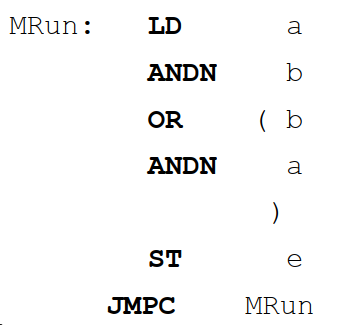 !  In IEC 61131-3:2013, IL este marcat ca “outdated”. Versiunea 4 a standardului nu va mai conține acest limbaj de programare
www.astiautomation.com
39
Statement List (ST)
Limbaj textual, similar cu C, Pascal
Un program conține una sau mai multe instrucțiuni
Instrucțiunile sunt separate de un terminator ;
O instrucțiune poate include expresii
O expresie este o combinație intre operanzi (variabile) si anumiți operatori
www.astiautomation.com
40
Statement List (ST): Operatori
Atribuirea :=
Terminator ;
Operatori matematici +, -, *, /, MOD, **
Operatori logici AND, OR, XOR, NOT
Operatori relaționali <, <=, >, >=, =, <>

Exemple
DO1 := DI1 AND DI2;
A := B + C;
www.astiautomation.com
41
Statement List (ST): Instrucțiuni
IF
CASE
FOR
WHILE
REPEAT
EXIT
RETURN
Apelarea unei funcții
www.astiautomation.com
42
Statement List (ST): IF
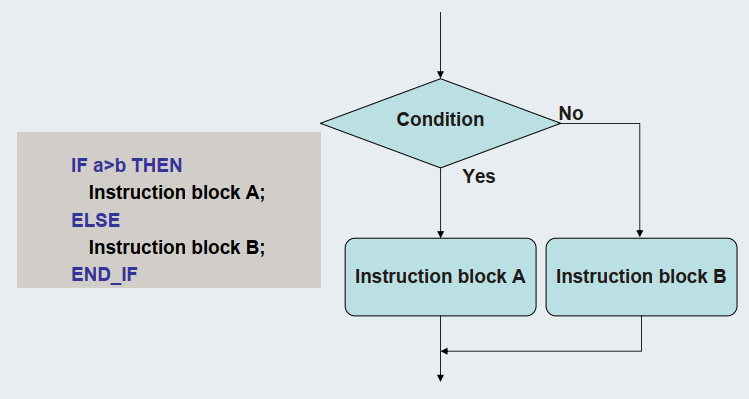 www.astiautomation.com
43
Statement List (ST): CASE
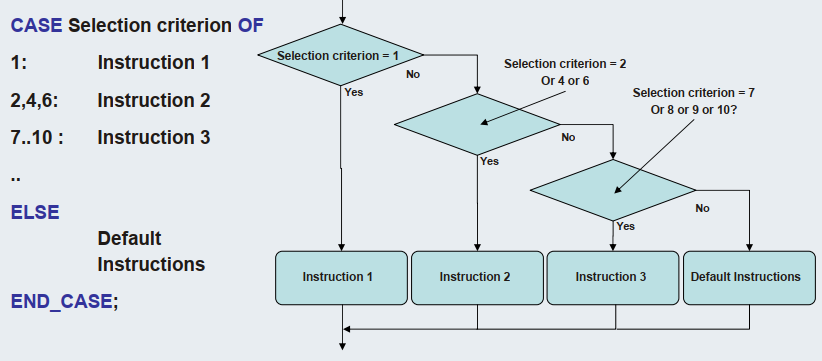 www.astiautomation.com
44
Statement List (ST): FOR
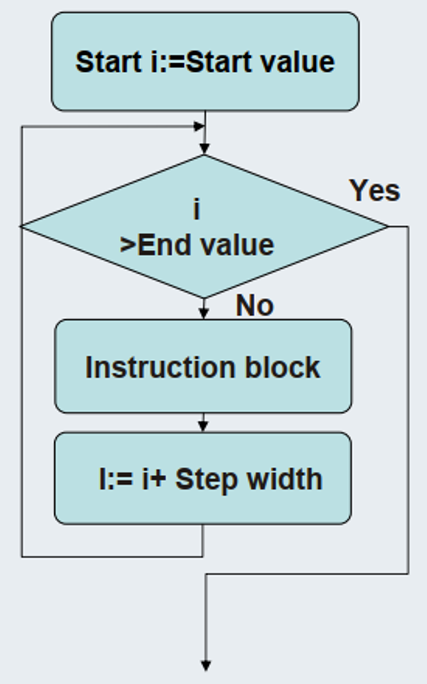 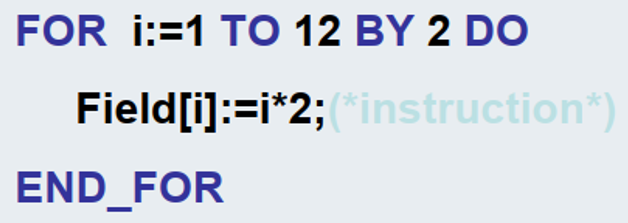 www.astiautomation.com
45
Statement List (ST): WHILE
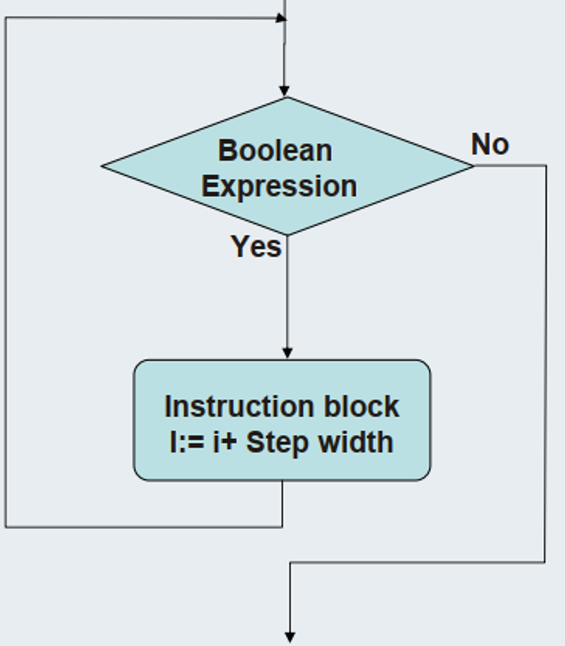 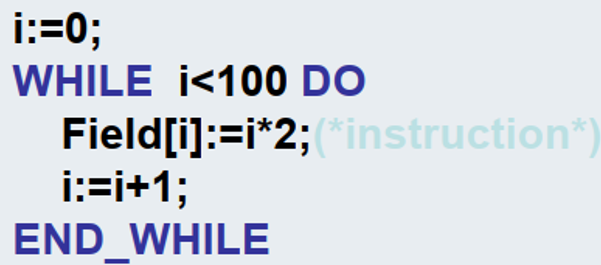 www.astiautomation.com
46
Statement List (ST): REPEAT
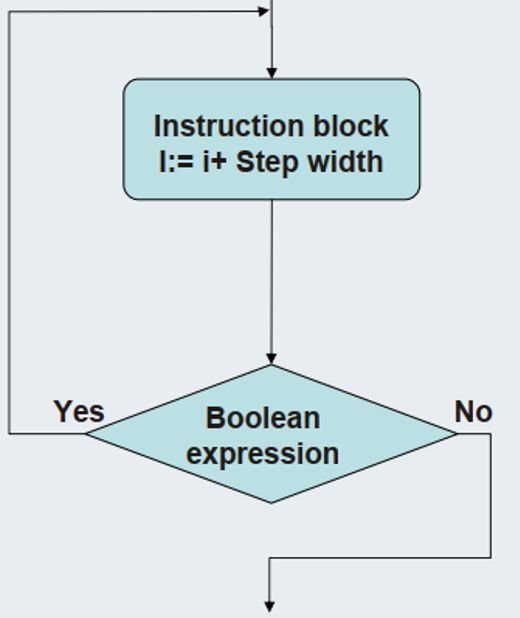 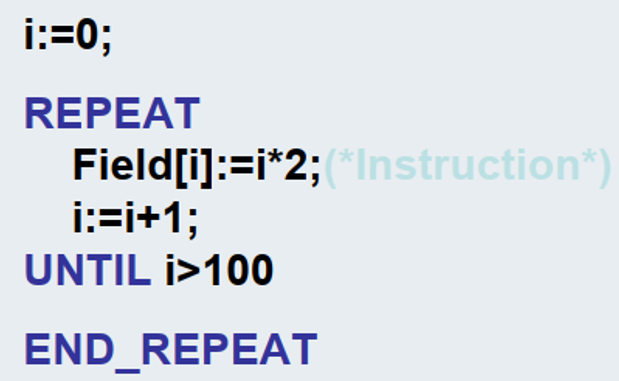 www.astiautomation.com
47
Function Bock Diagram (FBD)
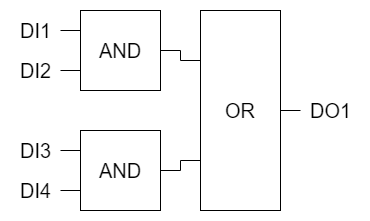 www.astiautomation.com
48
Ladder diagram (LD)
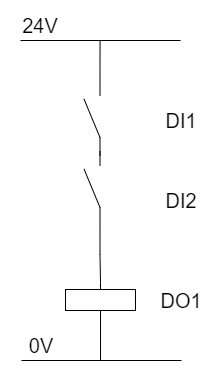 Provine din logica pe relee
Organizare pe network-uri
Contacte:
-| |-  Contact normal deschis
-|/|- Contact normal inchis
-|P|- Evaluare front crescator
-|N|- Evaluare front descrescator
Bobina (Coil)
-( )- 
-(/)- 
-(S)- setare variabila
-(R)- resetare variabila
Implementare electrica
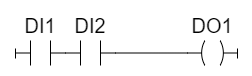 Implementare LD
www.astiautomation.com
49
Sequential Function Chart (SFC)
Împarte logica in blocuri mai mici
Descrie secvența intre aceste blocuri 

Elemente:
Stări
Tranziții
Acțiuni
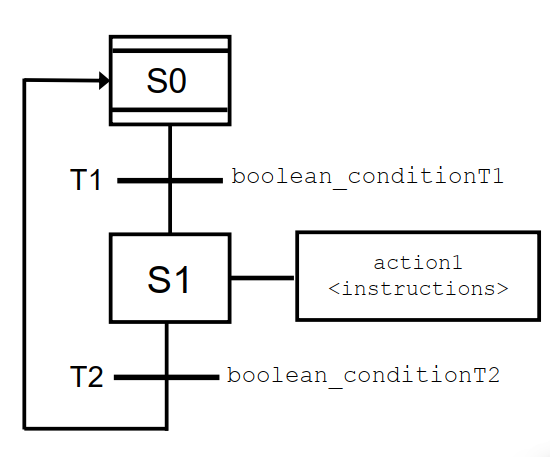 www.astiautomation.com
50
Ciclu de funcționare AP
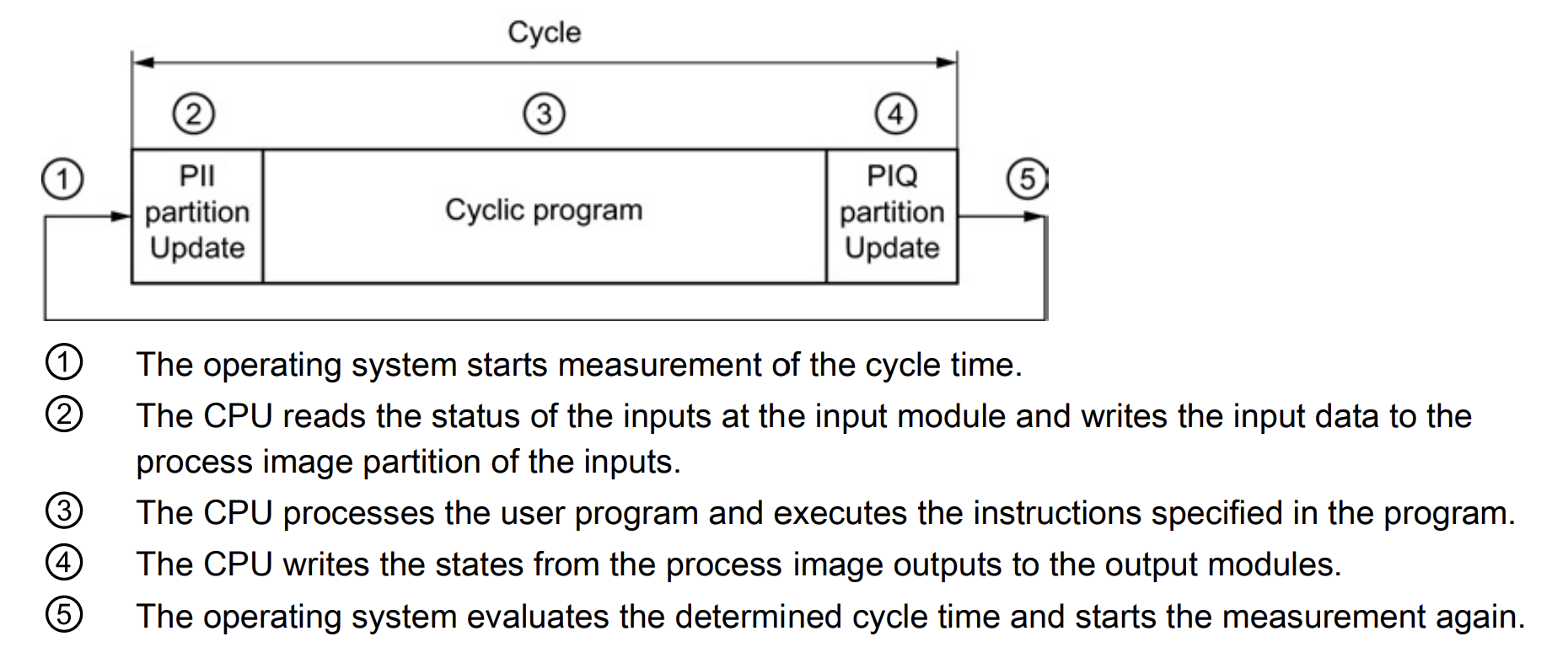 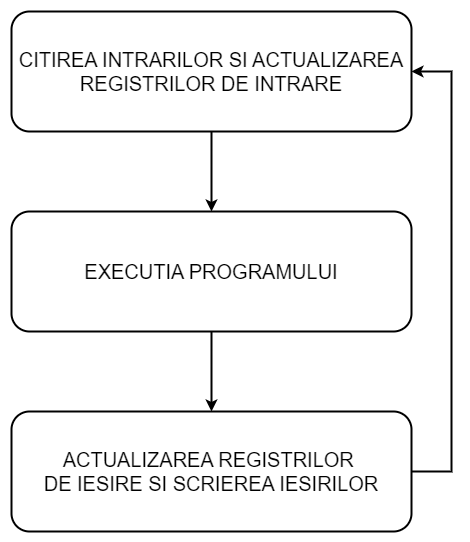 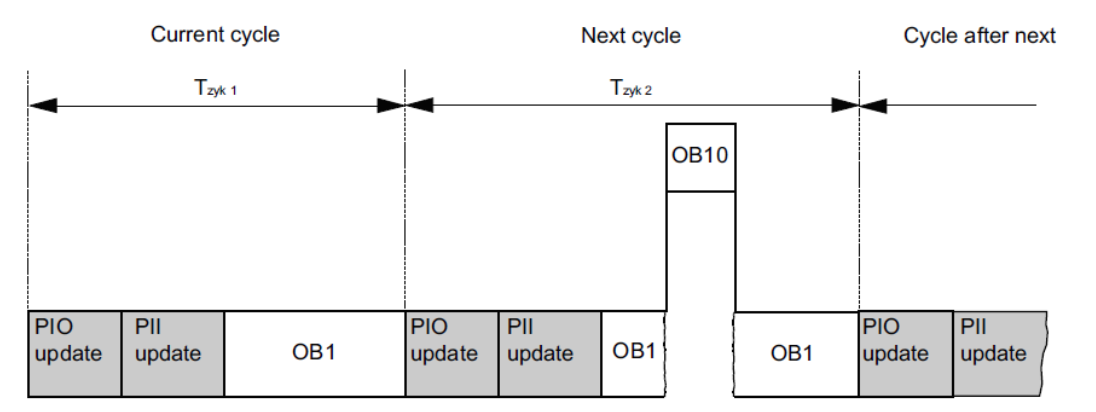 www.astiautomation.com
51
PLC: Recapitulare
Componenta cheie in Industry4.0
Sistem de conducere integrat hardware si software
Structura modulara
Comunicatii industriale 
IEC61131-3
Program / Function / 
Function Block
LD / FBD / ST / IL / SFC
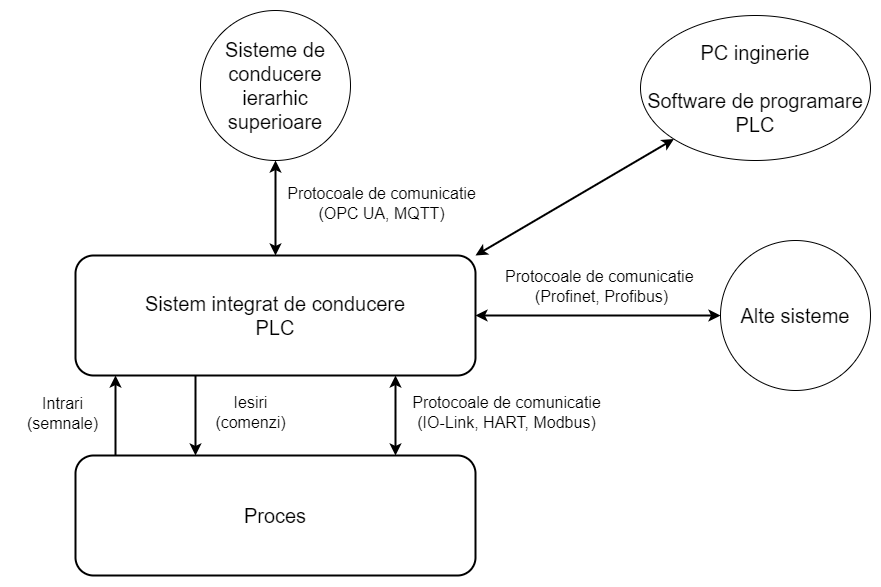 www.astiautomation.com
52
PLC: S7-1200C
I/O-uri integrate
Comunicatie PROFINET
Alte comunicatii:
 PROFIBUS
Comunicatii mobile (LTE, GPRS)
Ethernet
Securitate
Firewall
VPN
RS485
RS232
RS422
MODBUS
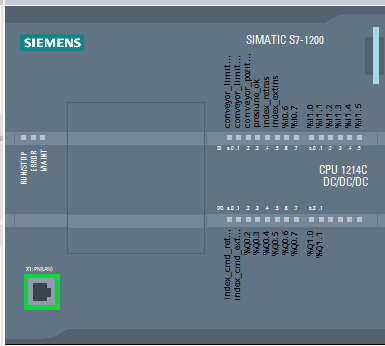 www.astiautomation.com
53
PLC: S7-1200C
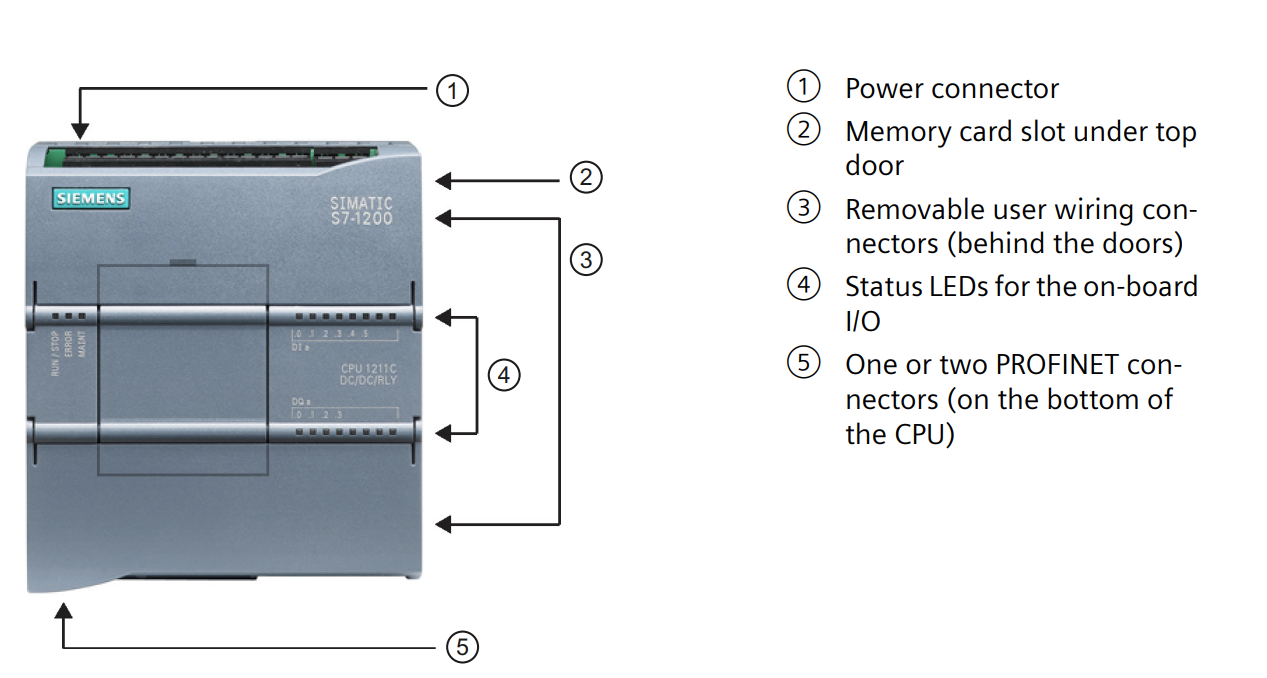 www.astiautomation.com
54
PLC: S7-1200C
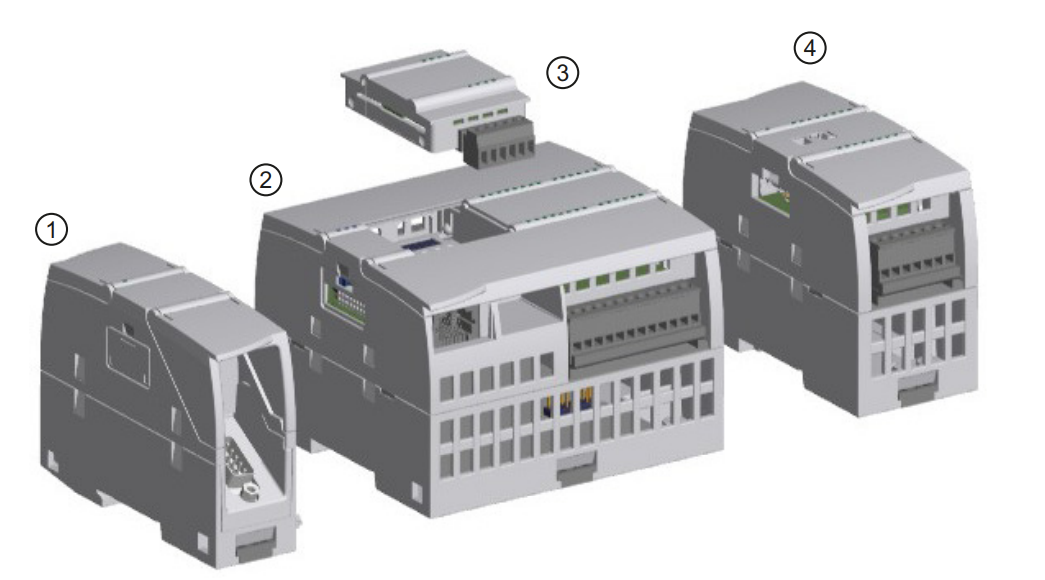 www.astiautomation.com
55
PLC: S7-1200C: Cablare
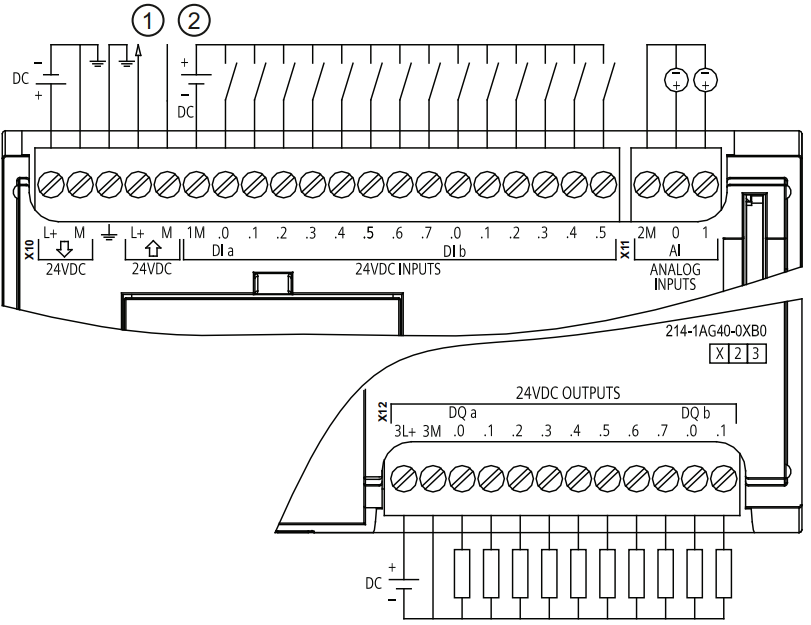 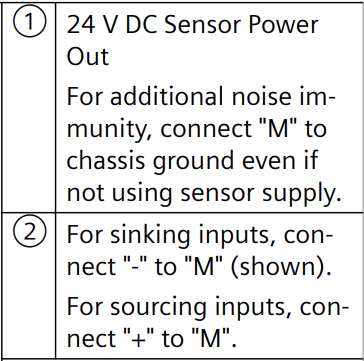 www.astiautomation.com
56
PLC: S7-1200C: Ciclu automat
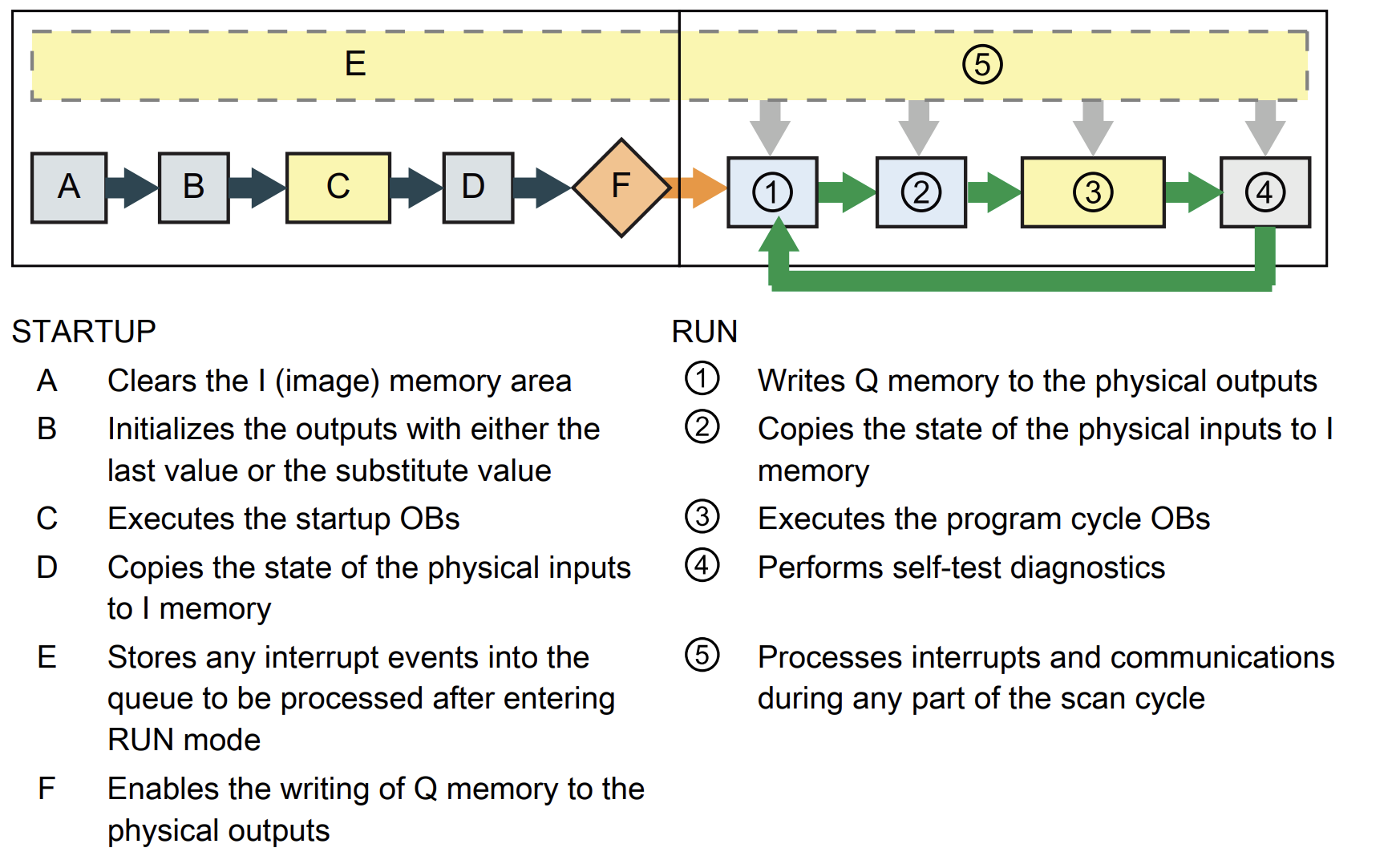 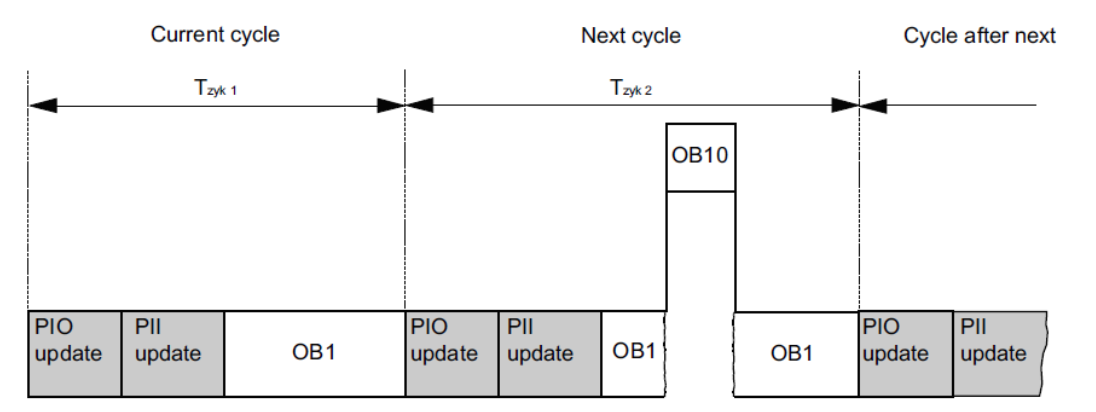 www.astiautomation.com
57
TIA Portal: Portal view
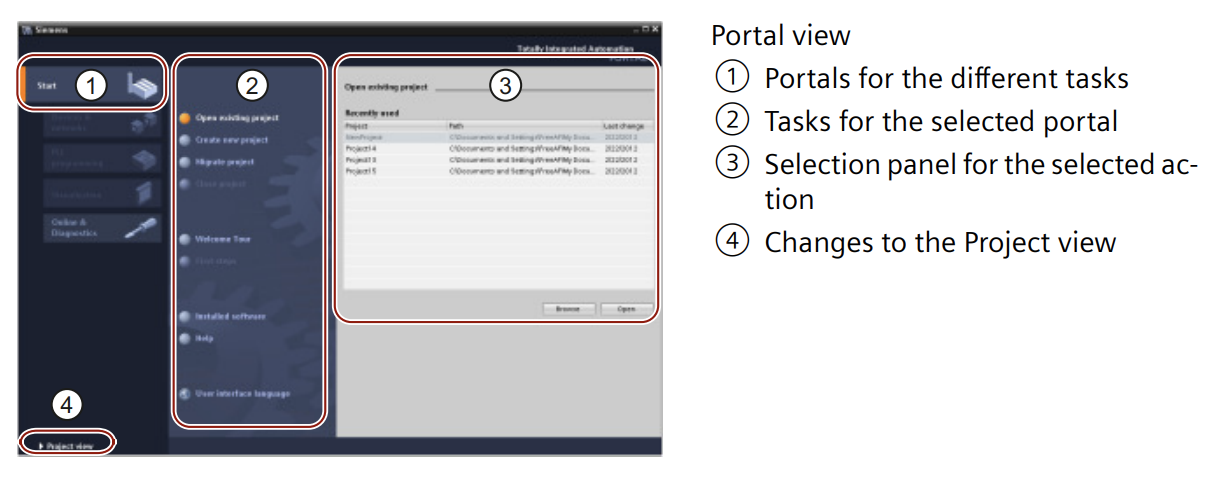 www.astiautomation.com
58
TIA Portal: Project view
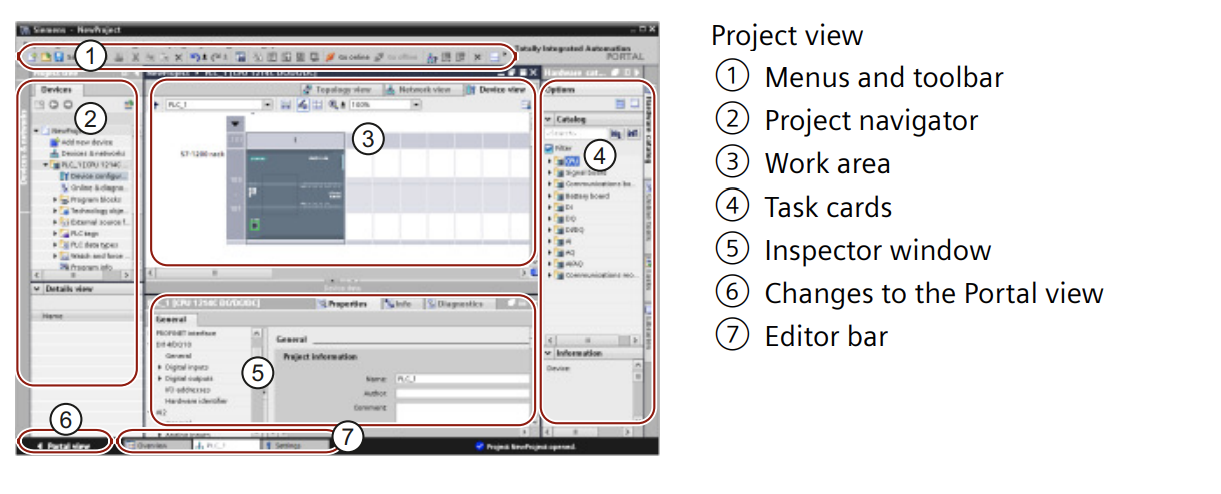 www.astiautomation.com
59
PLC: S7-1200C: Organizare soft
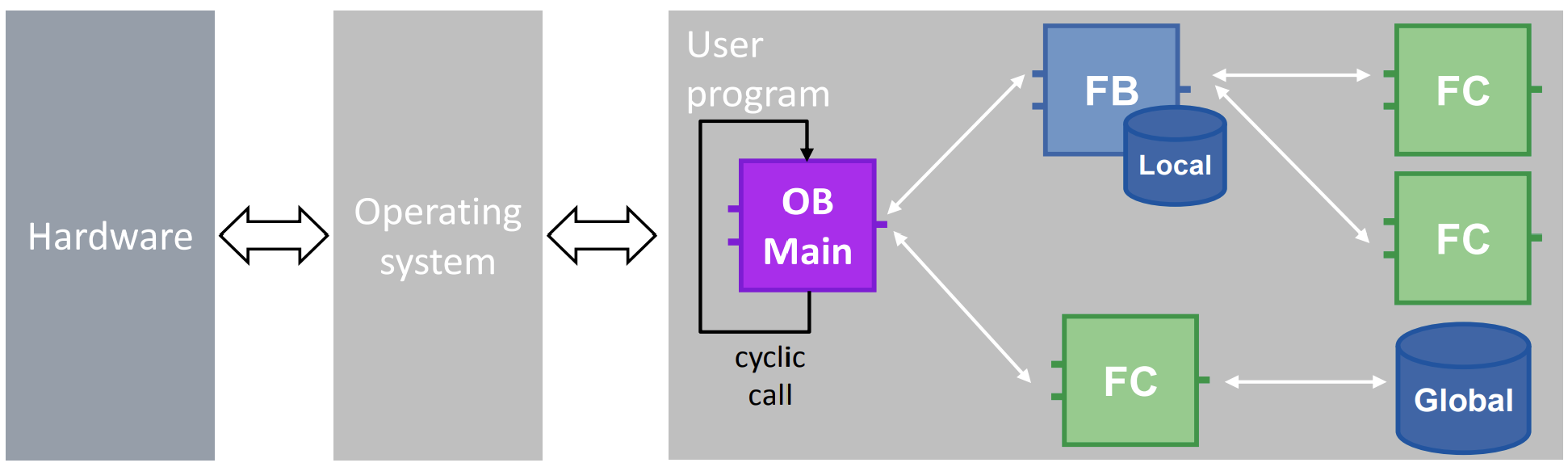 www.astiautomation.com
60
Organizare program (OB, FB, FC)
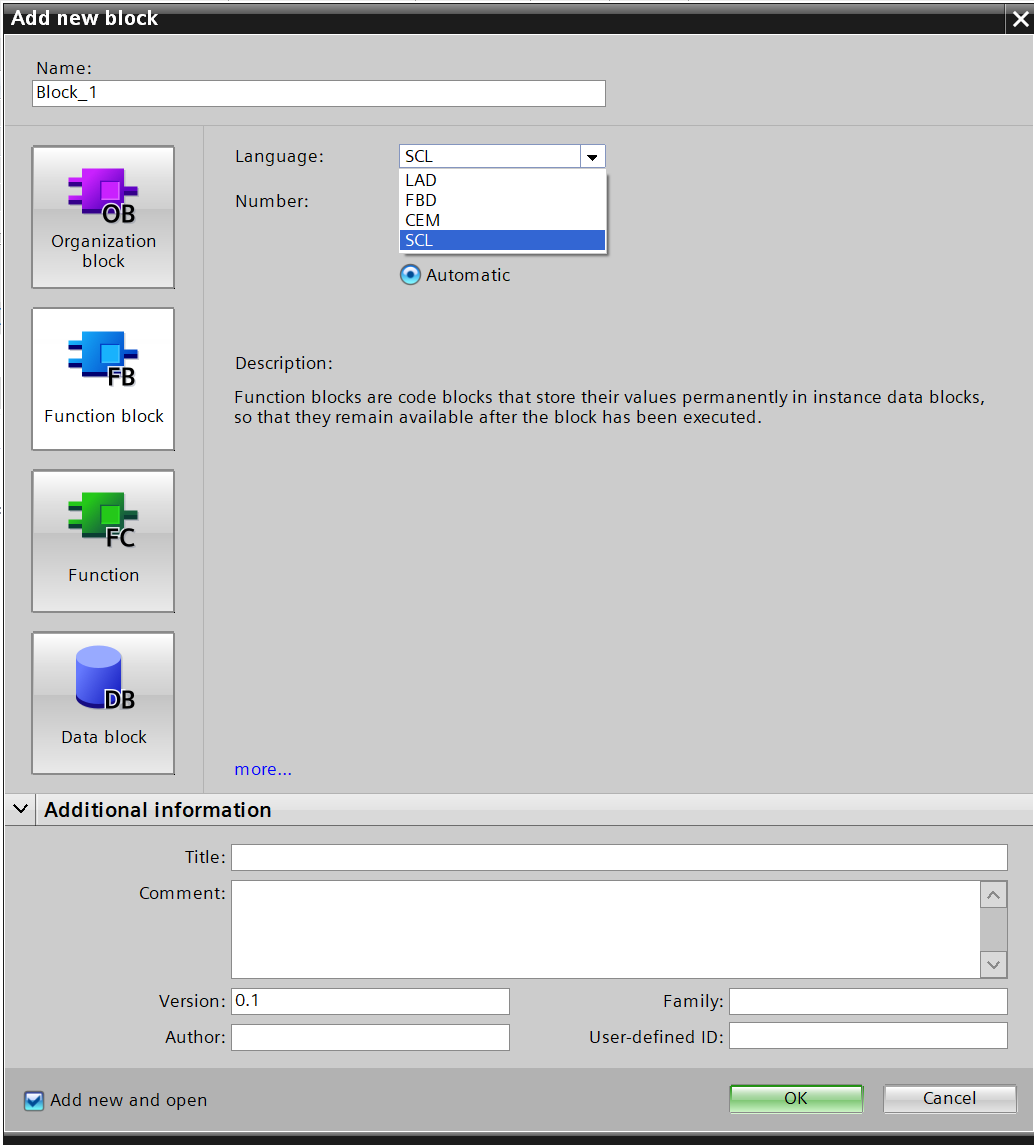 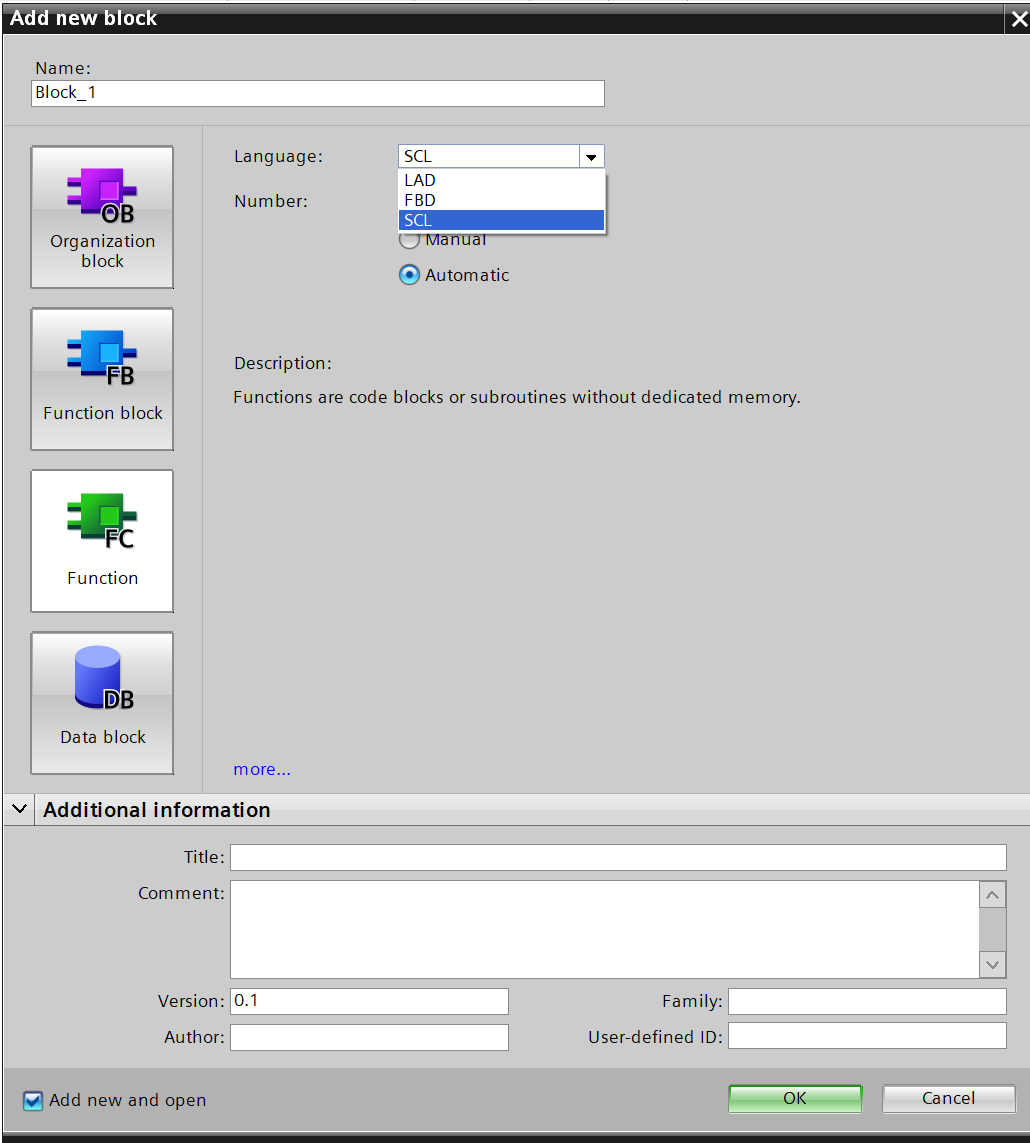 OB – Organization Block
FB – Function Block
FC – Function
www.astiautomation.com
61
Organizare program: OB
OB1
Startup OB
Time delay interrupt OB
Cyclic interrupt OB
Hardware interrupt OB
Time error interrupt OB
Pull or plug of modules OB
Rack or station failure OB
Etc.
www.astiautomation.com
62
Organizare program: FB
Foloseste o instanta (o zona de memorie pentru a salva variabilele statice)
Variabile statice – variabile care isi pastreaza valoarea de la ciclu AP la urmatorul ciclu AP
www.astiautomation.com
63
Organizare program: FC
Nu foloseste o instanta (variabilele interne sunt resetate la urmatorul ciclu AP)
Poate returna o valoare prin denumirea functiei
www.astiautomation.com
64
PLC: S7-1200C: Memorie
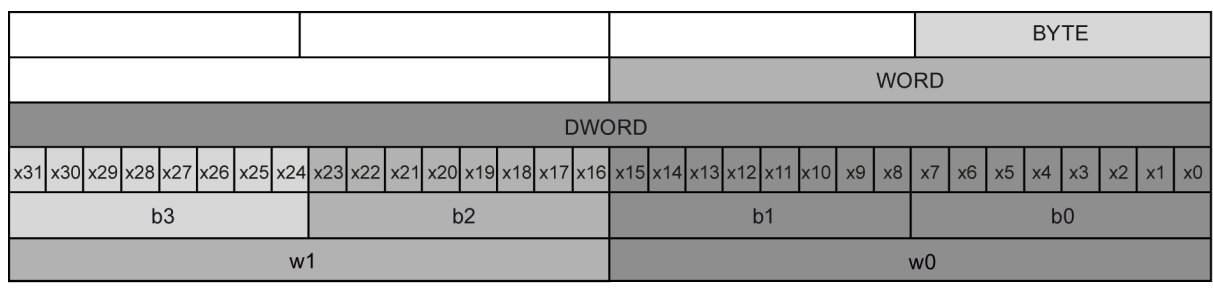 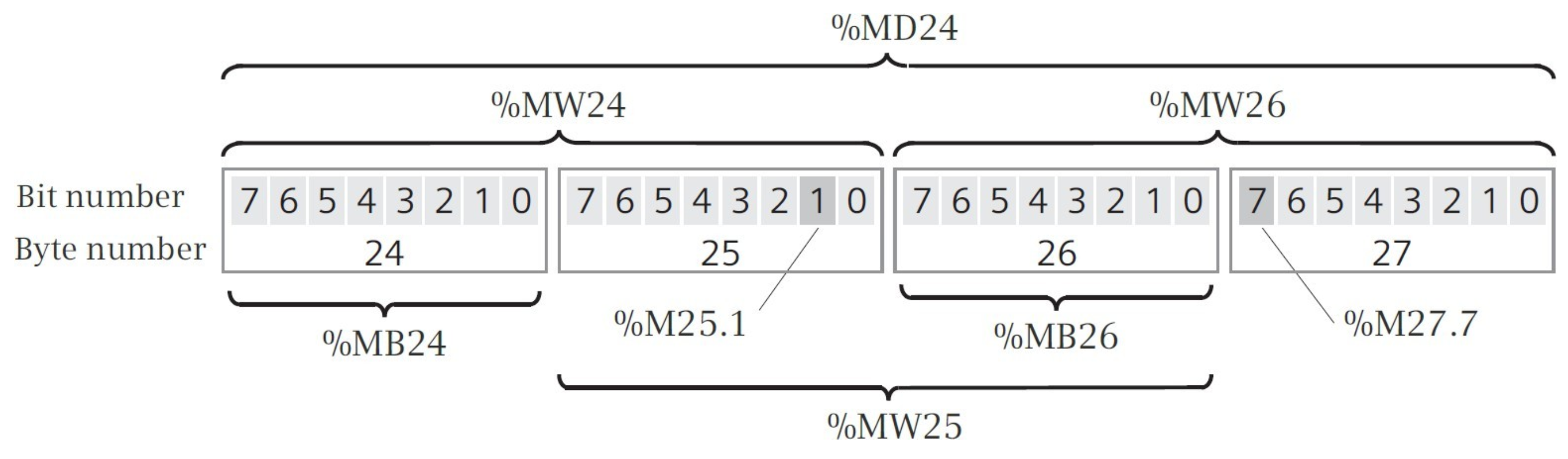 www.astiautomation.com
65
PLC: S7-1200C: Variabile
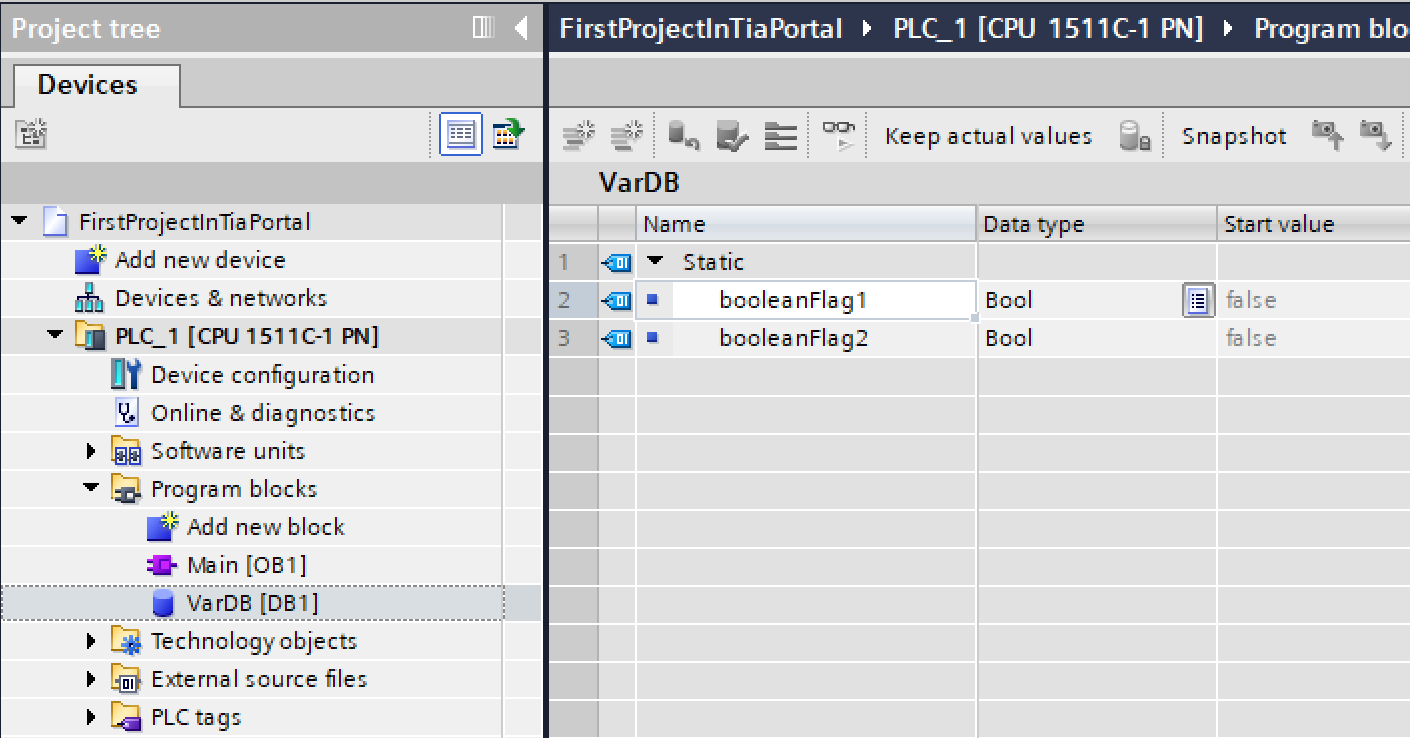 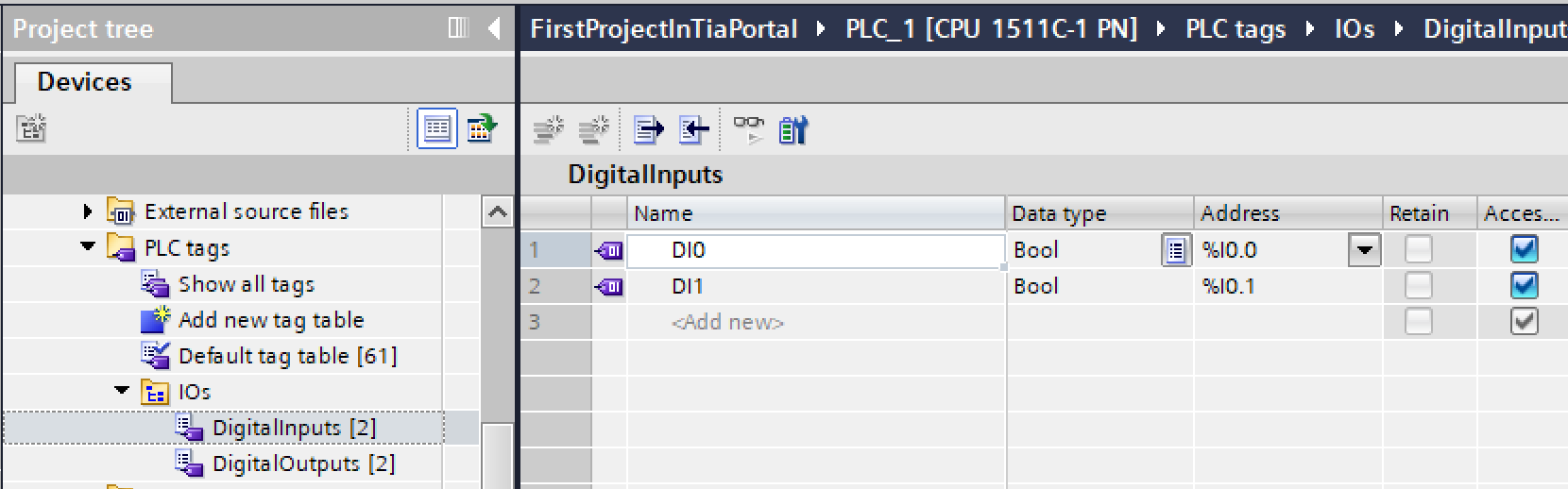 www.astiautomation.com
66
PLC: S7-1200C: Tipuri de date uzuale
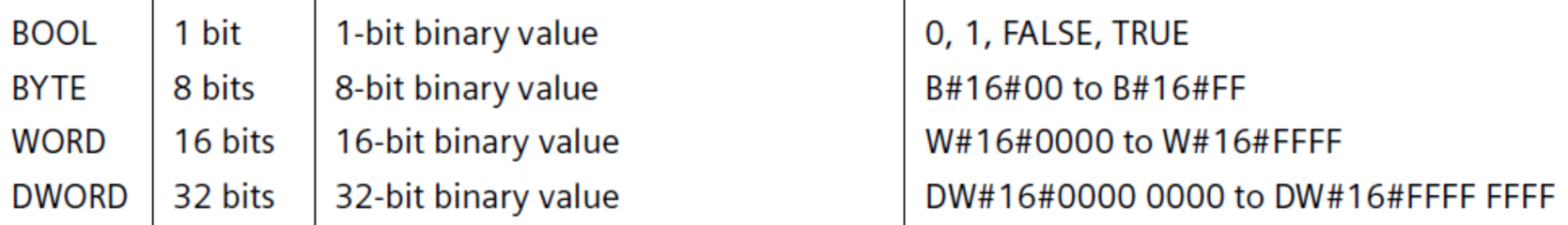 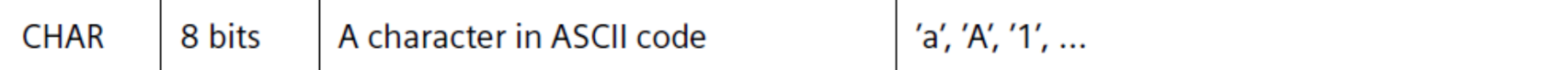 www.astiautomation.com
67
PLC: S7-1200C: Tipuri de date uzuale
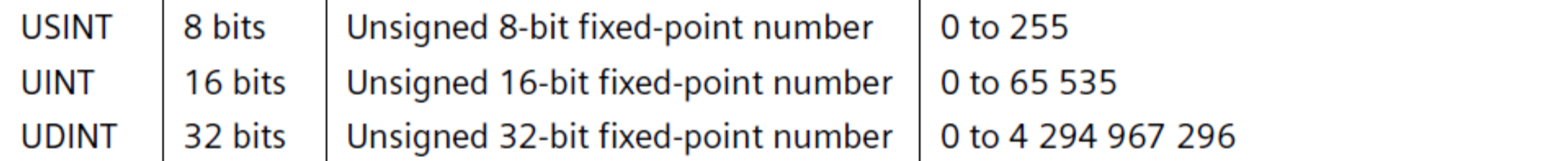 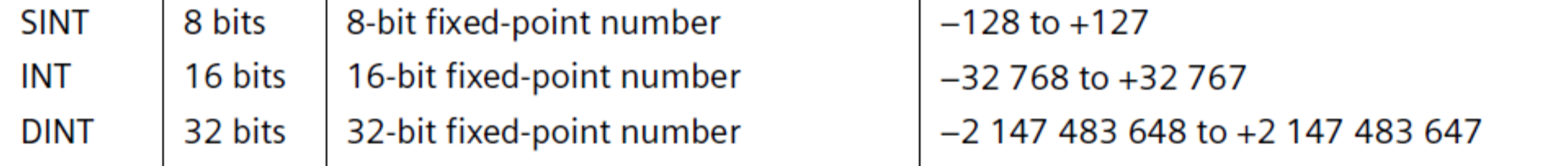 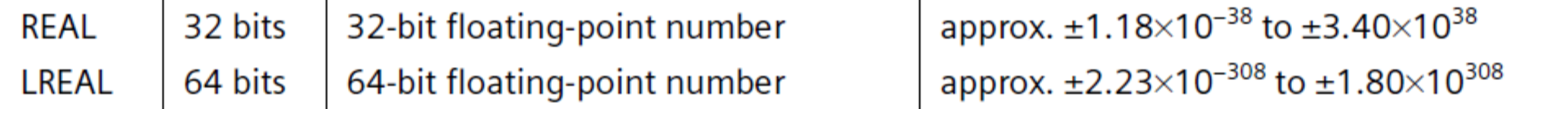 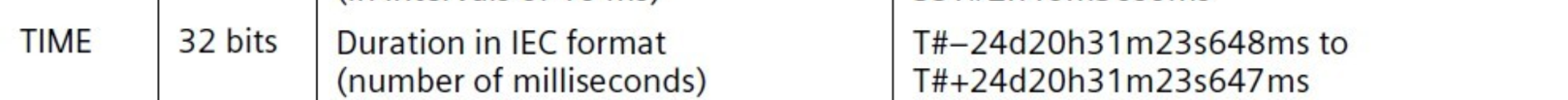 www.astiautomation.com
68
PLC: S7-1200C: Programare
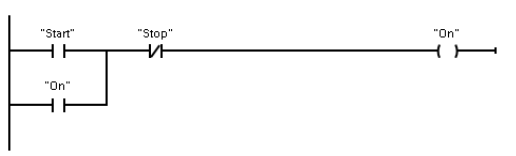 LAD – ladder logic



FBD – function block diagram


SCL – structured control text
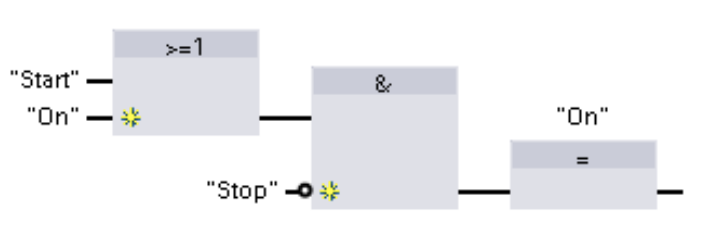 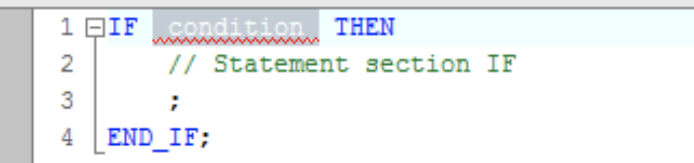 www.astiautomation.com
69
PLC: S7-1200C: Instructiuni de baza
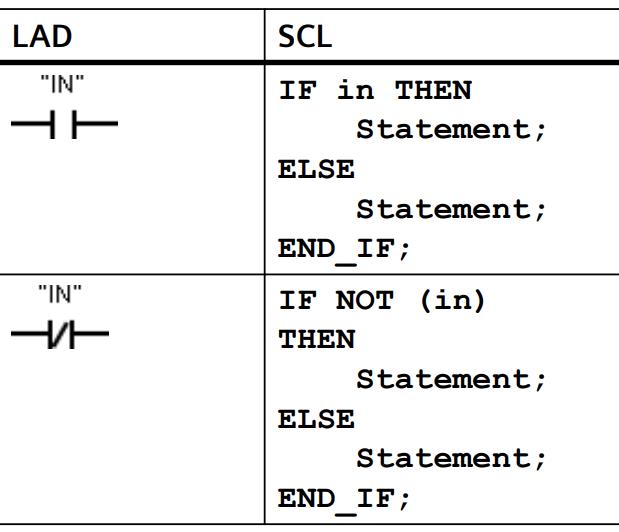 Contact NO
Contact NC
www.astiautomation.com
70
PLC: S7-1200C: Instructiuni de baza
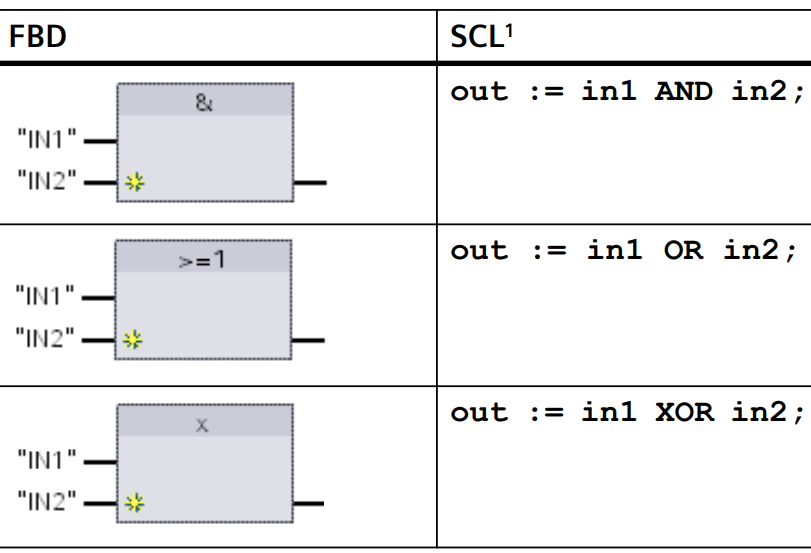 AND
OR
XOR
www.astiautomation.com
71
PLC: S7-1200C: Instructiuni de baza
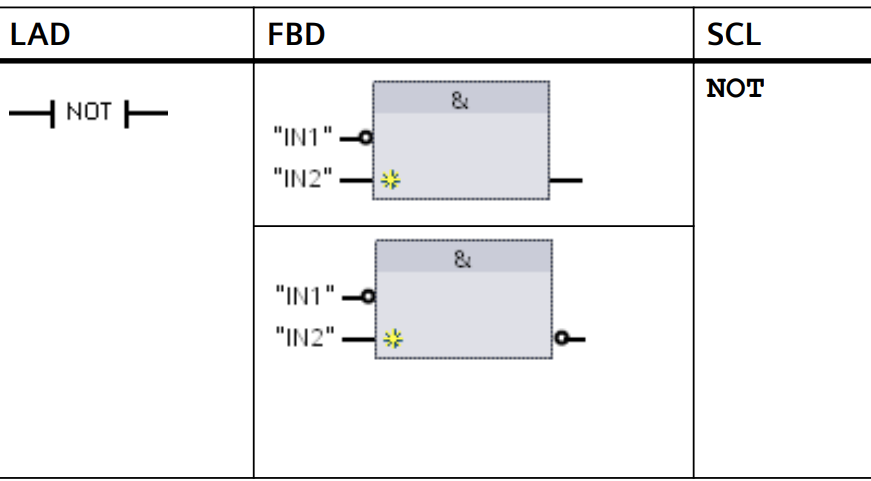 NOT
(negatia)
www.astiautomation.com
72
PLC: S7-1200C: Instructiuni de baza
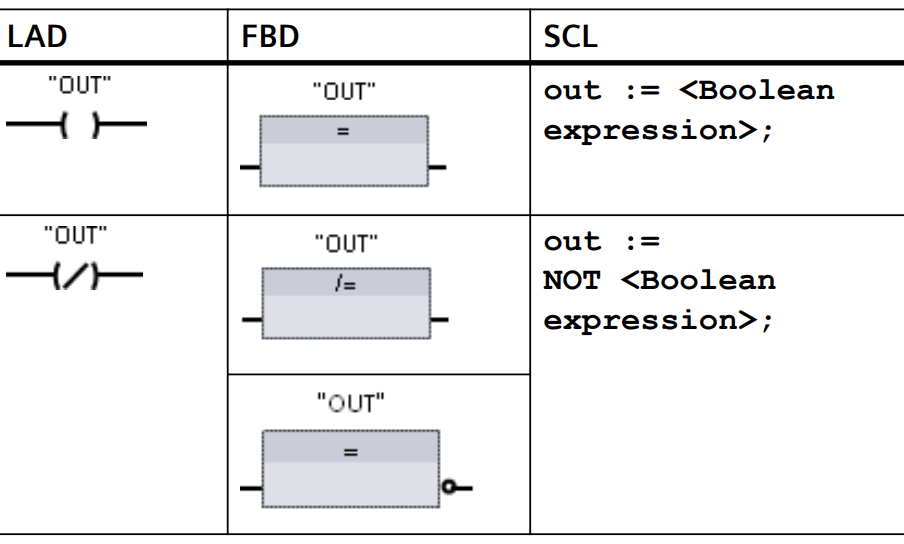 Atribuirea
www.astiautomation.com
73
PLC: S7-1200C: Instructiuni de baza
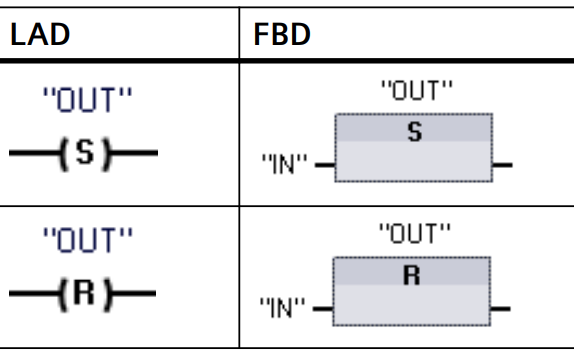 Setare
Resetare
www.astiautomation.com
74
PLC: S7-1200C: Instructiuni de baza
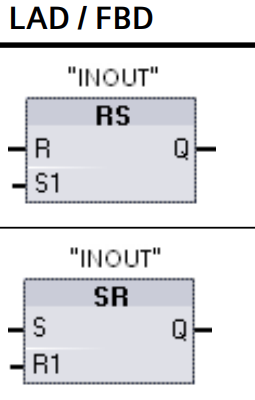 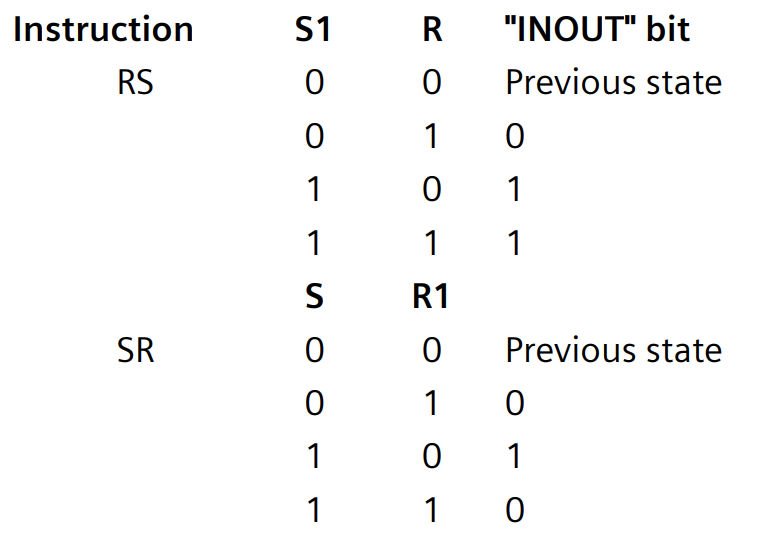 Bistabil RS
Bistabil SR
www.astiautomation.com
75
PLC: S7-1200C: Instructiuni de baza
TP genereaza un puls de lungime PT
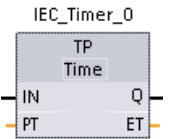 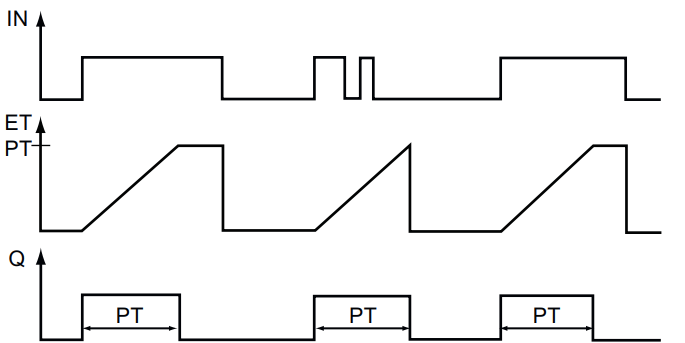 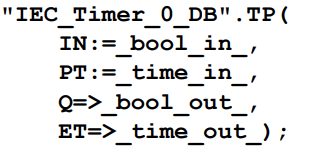 www.astiautomation.com
76
PLC: S7-1200C: Instructiuni de baza
TON intarzie aclansarea lui Q cu o perioada presetata PT
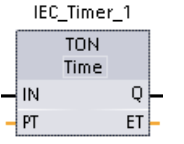 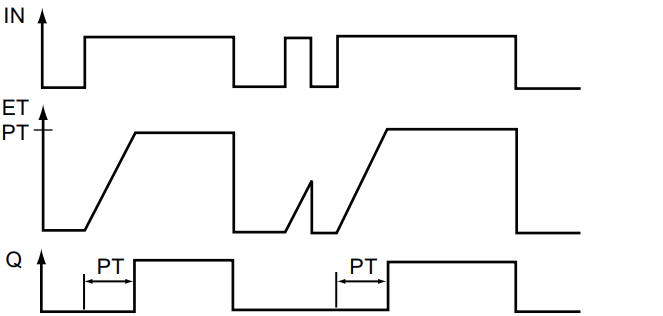 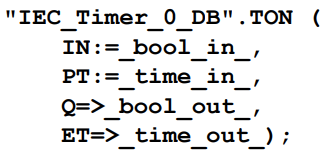 www.astiautomation.com
77
PLC: S7-1200C: Instructiuni de baza
TOF intarzie declansarea lui Q cu o perioada presetata PT
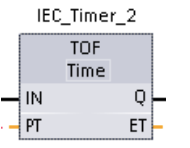 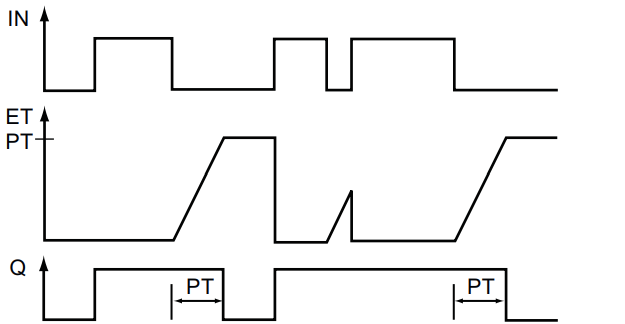 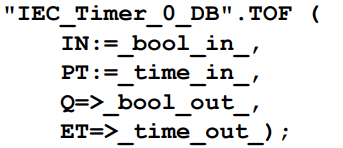 www.astiautomation.com
78
PLC: S7-1200C: Instructiuni de baza
TONR intarzie aclansarea lui Q cu o perioada presetata PT (cu acumulator)
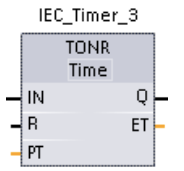 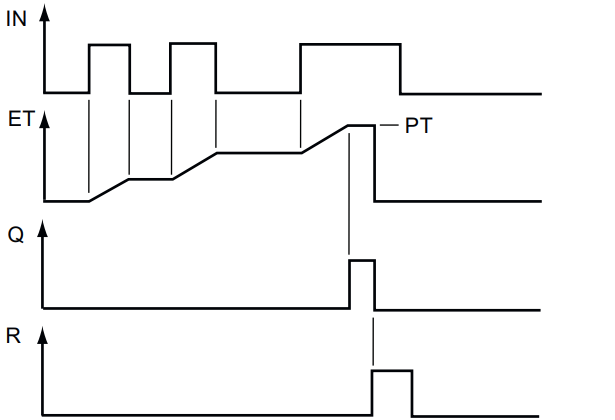 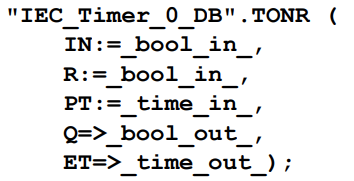 www.astiautomation.com
79
PLC: S7-1200C: Instructiuni de baza
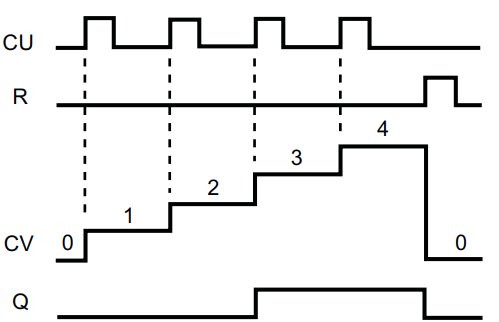 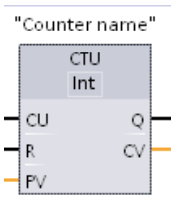 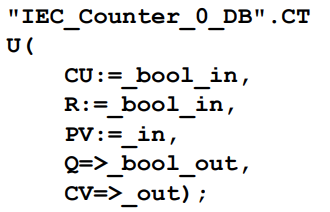 www.astiautomation.com
80
PLC: S7-1200C: Instructiuni de baza
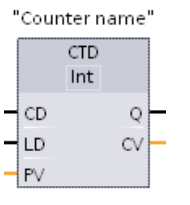 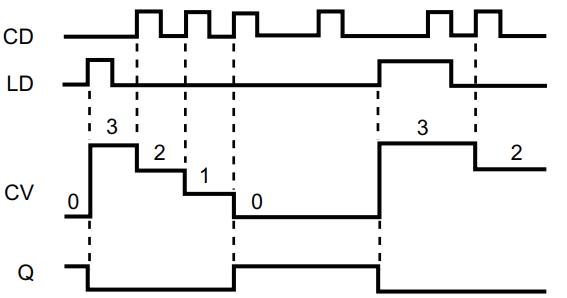 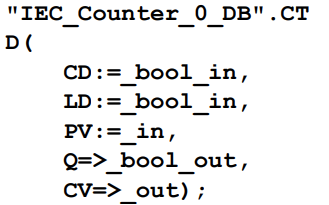 www.astiautomation.com
81
PLC: S7-1200C: Instructiuni de baza
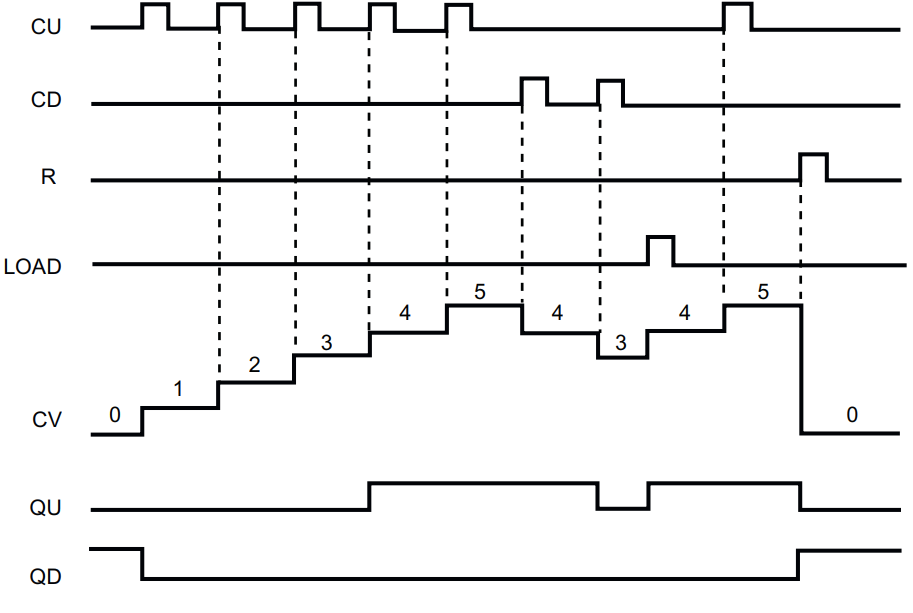 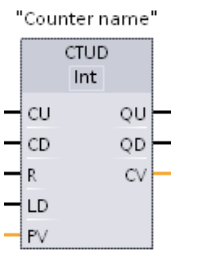 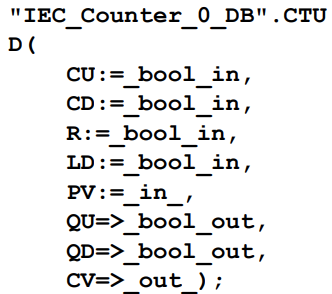 www.astiautomation.com
82
PLC: S7-1200C: Instructiuni de baza
Comparatie
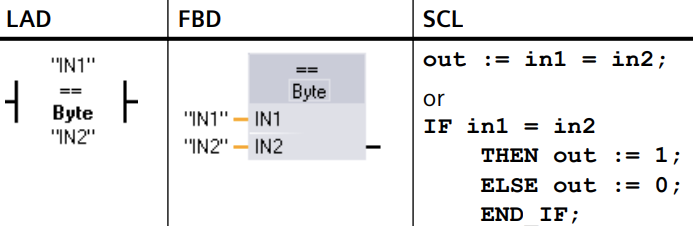 www.astiautomation.com
83
PLC: S7-1200C: Instructiuni de baza
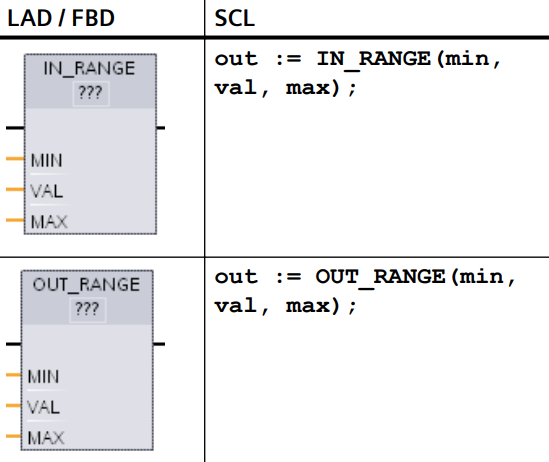 In domeniu
In afara domeniului
www.astiautomation.com
84
S7-1200C: Instructiuni matematice
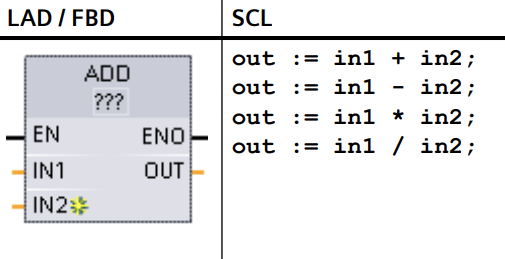 www.astiautomation.com
85
S7-1200C: Instructiuni matematice
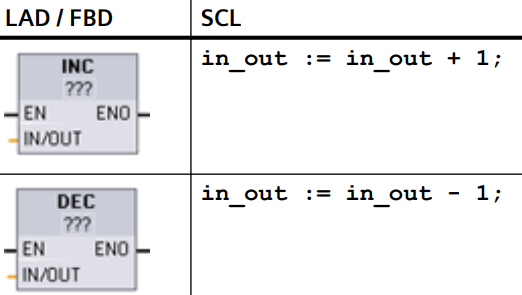 www.astiautomation.com
86
S7-1200C: MOVE
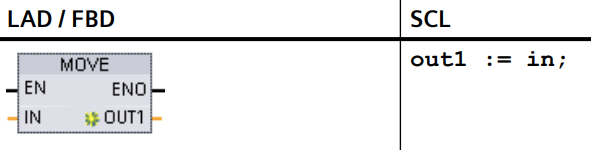 www.astiautomation.com
87
Primul program PLC
www.astiautomation.com
88
Primul program PLC – Cerinte
Prima iesire digitala este activa daca avem cel putin o conditie de mai jos este adevarata:
Prima intrare este activa si a doua intrare nu este activa
A treia intrare nu este activa
Trec 5 secunde de la activarea intrarii digitale 4
www.astiautomation.com
89
Primul program PLC – TIA Portal
TIA Portal (Totally Integrated Automation)
Selectare PLC
Setări de securitate (Industry 4.0)
Configurare hardware
Definire intrări / ieșiri (Tag Table)
Organizare soft (OB, FB, FC, DB)
Simulare program (online view)
Programare Ladder Diagram (LAD) in OB1
Programare Function Block Diagram (FBD) in bloc FC
Programare Structured Control Language (SCL) in bloc FB
www.astiautomation.com
90
TIA Portal – proiect nou
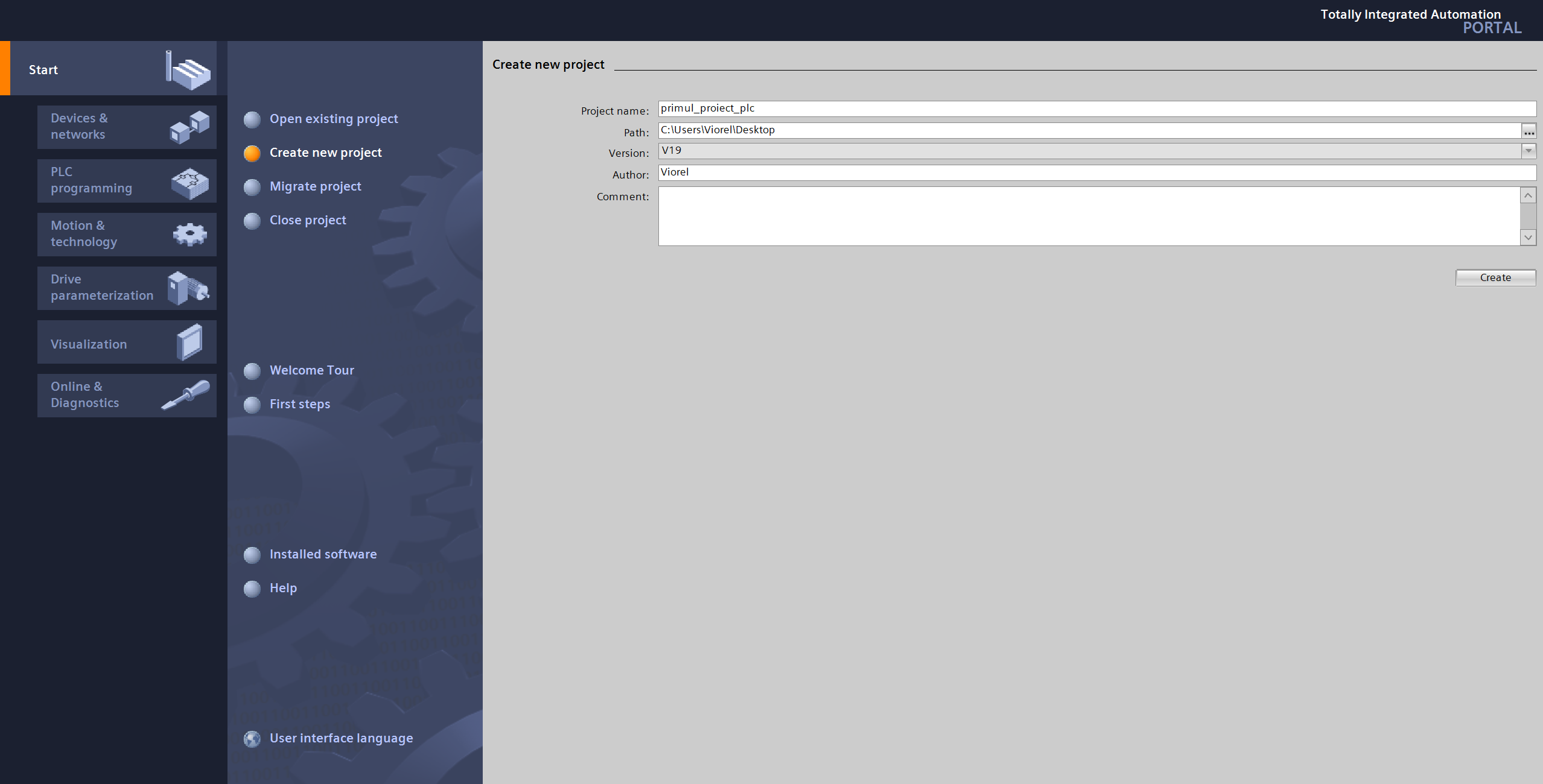 www.astiautomation.com
91
Selectare PLC
www.astiautomation.com
92
Setari de securitate
www.astiautomation.com
93
Configurare hardware
www.astiautomation.com
94
Definire intrari / iesiri
www.astiautomation.com
95
Definire intrari / iesiri
www.astiautomation.com
96
Organizare soft (OB, FB, FC, DB)
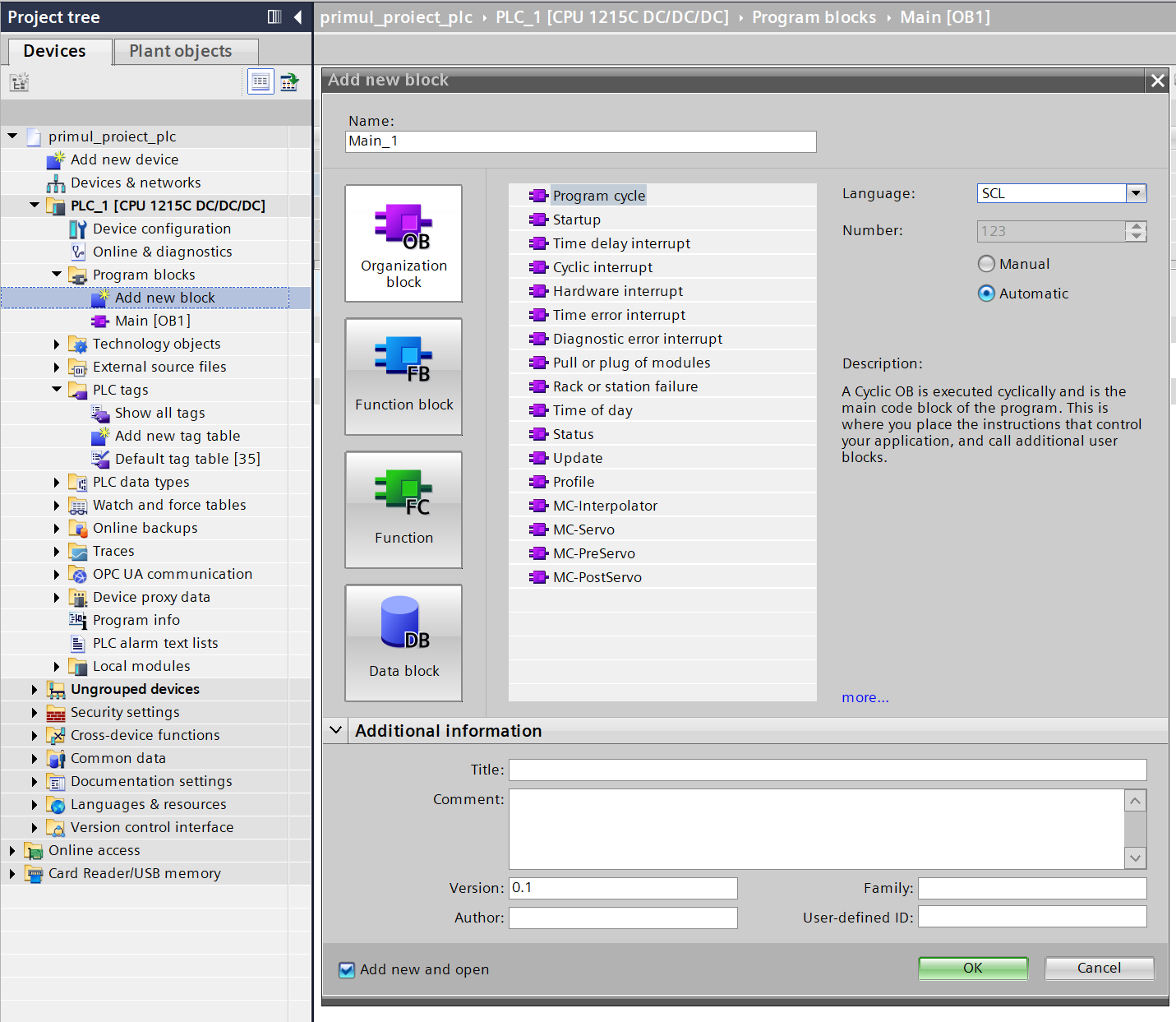 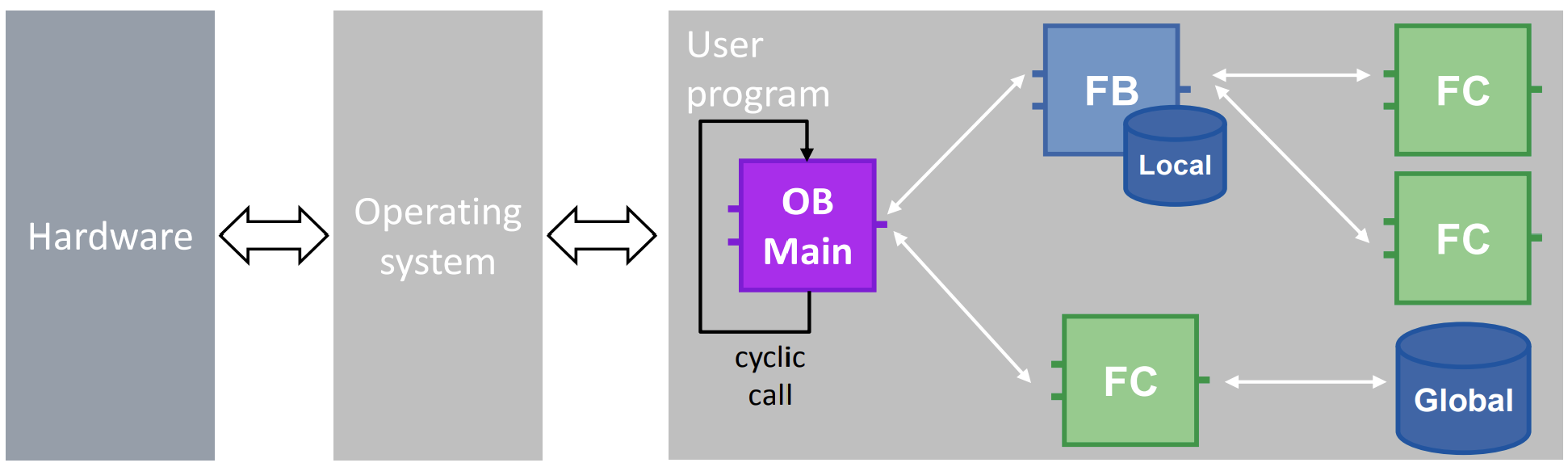 www.astiautomation.com
97
Simulare program (online view)
Online Monitoring
Download
Start Simulare
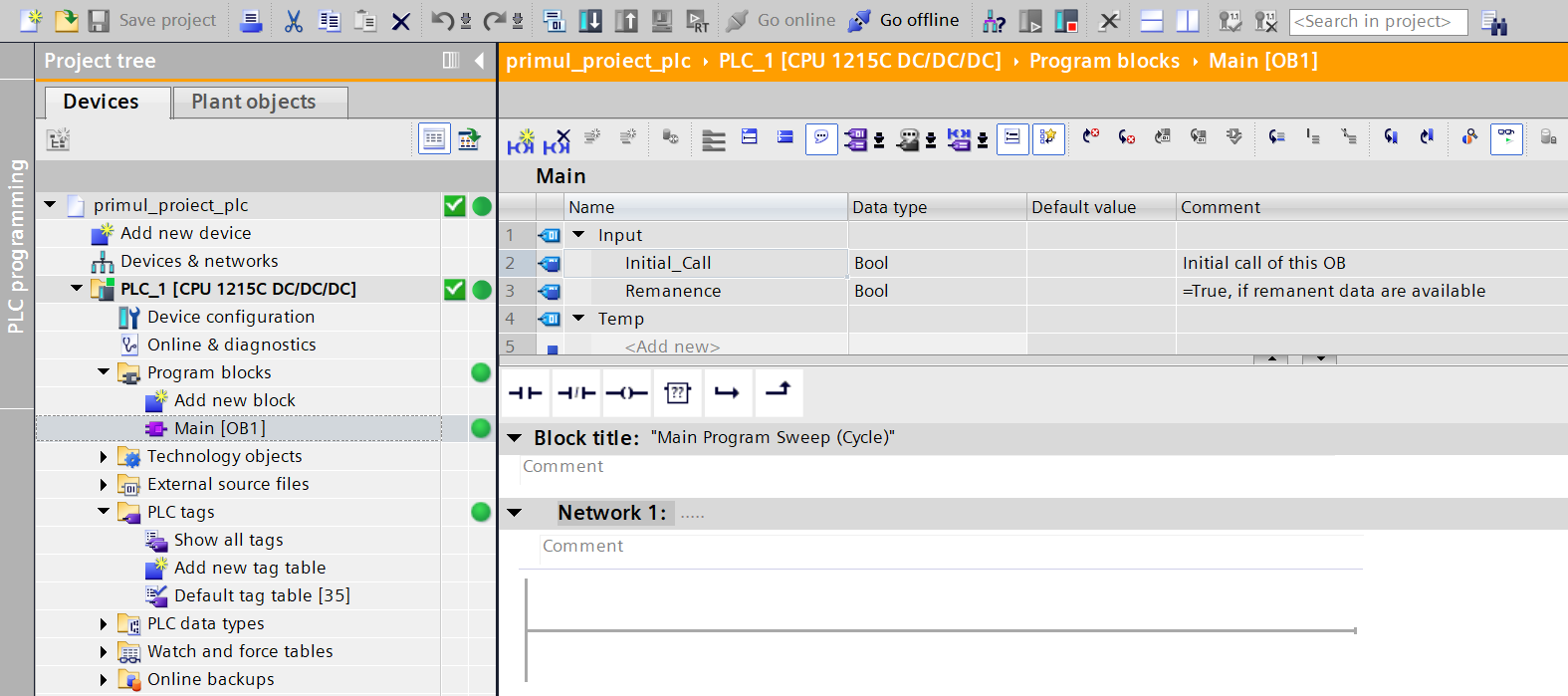 www.astiautomation.com
98
Programare LAD in OB1
Simulare I/O
Program LAD in OB1
www.astiautomation.com
99
Programare FBD in bloc FC
Denumire FC
Limbaj de programare
Tip bloc (FC)
www.astiautomation.com
100
Programare FBD in bloc FC
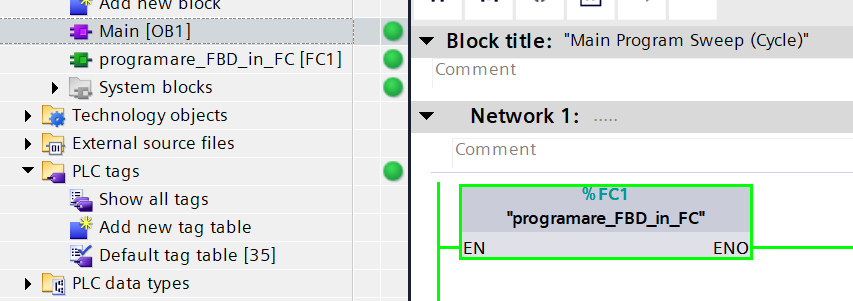 Simulare I/O
Apelare FC in OB1
Program FBD in FC
Instanta DB
www.astiautomation.com
101
Programare SCL in bloc FB
Denumire FC
Limbaj de programare
Tip bloc (FB)
www.astiautomation.com
102
Programare SCL in bloc FB
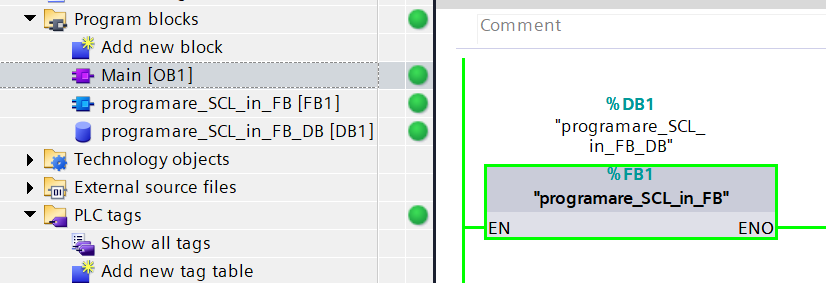 Simulare I/O
Apelare FB in OB1
Program SCL in FB
Instanta FB
Instanta locala
www.astiautomation.com
103
Bibliografie
S7-1500/ET 200MP Automation system
S7-1500/ET 200MP Digital input module DI 16x24VDC BA
S7-1500/ET 200MP Digital input module DI 64x24VDC SNK/SRC BA
S7-1200 Programmable controller
www.astiautomation.com
104
Vă mulțumim!
www.astiautomation.com
105